Senior Cycle Redevelopment Webinar
Leaving CertificateAncient Greek and Latin
SEC Sample Papers for Tranche 1 subjects
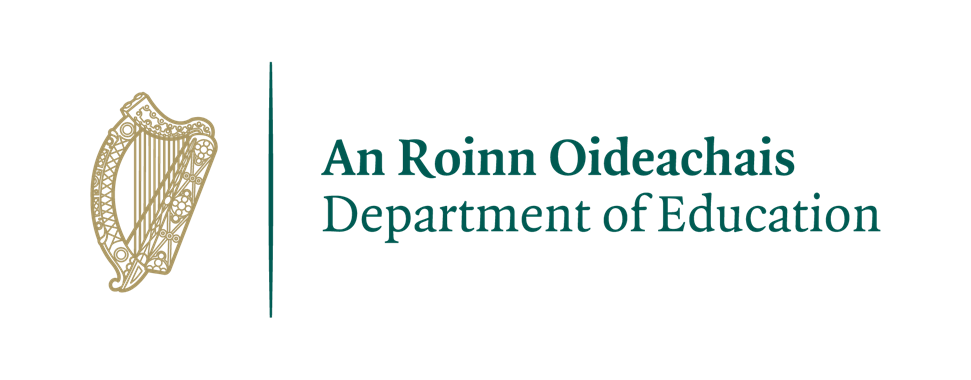 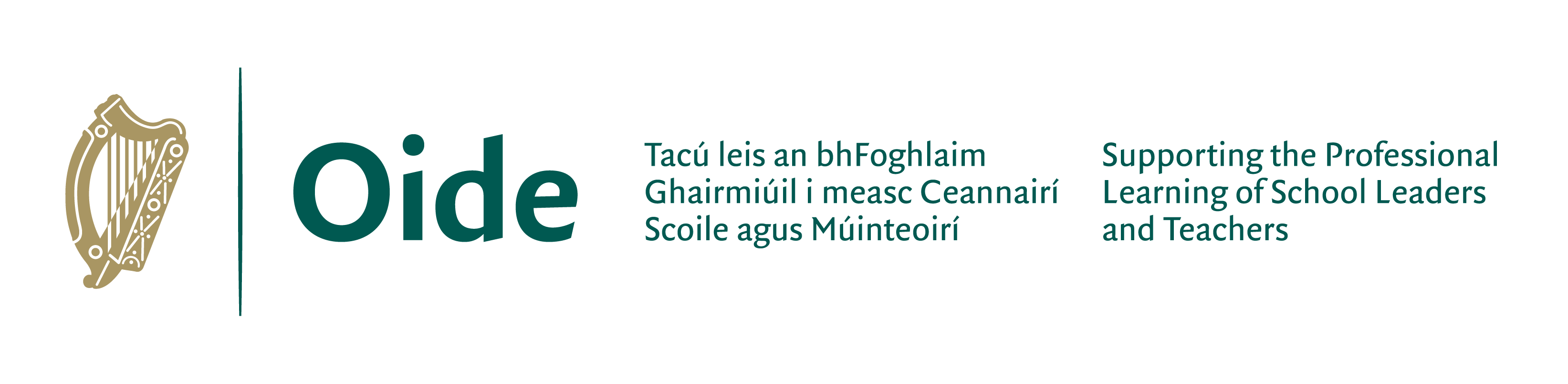 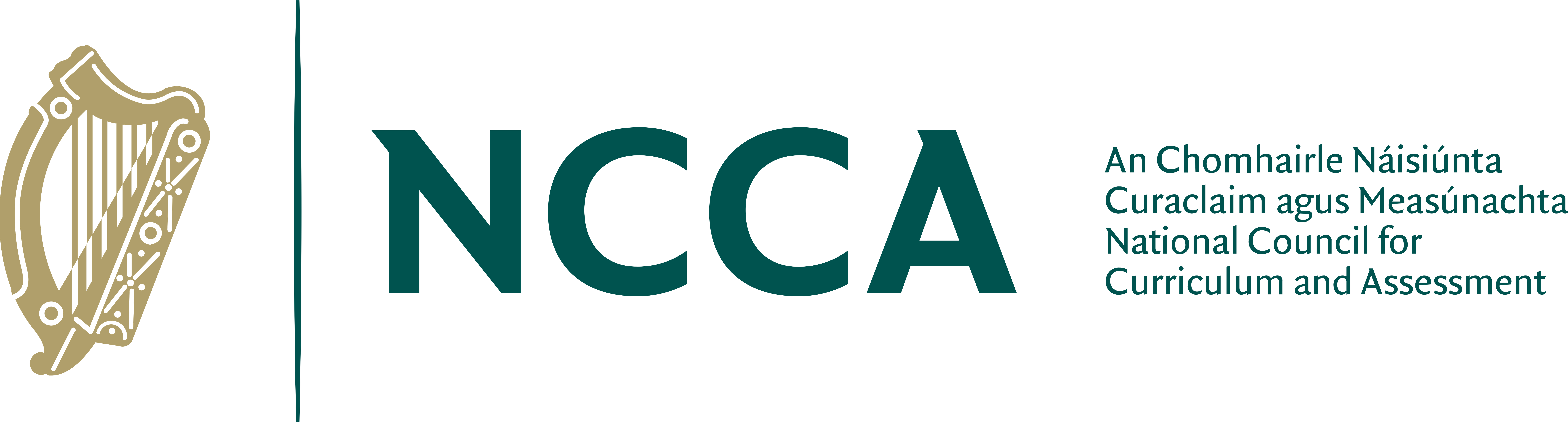 Welcome
Webinar 2025
Leaving Certificate Ancient Greek and Latin
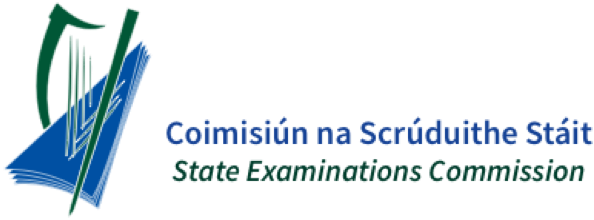 Links to all documents used in this presentation can be found by clicking the logo below.
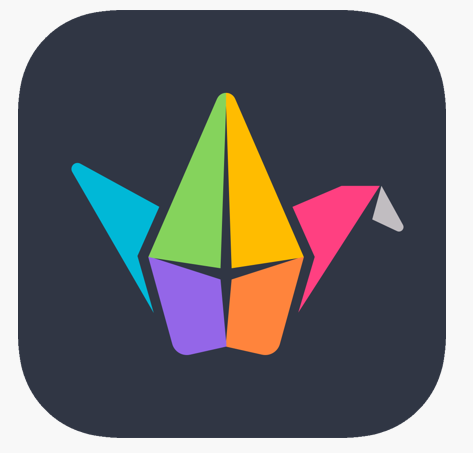 Oide Timeline of Supports for Classical Languages
Classical Languages Introduction to Ancient Greek and Latin Specifications - Webinar
Classical Languages Online
September 2025
the new specifications for Ancient Greek and Latin begin to be taught in schools
March 2025
November2024
Term 3
2025
Term 1
2025
Full Day Face to Face PLE
Full Day Face to Face PLE
Classical Languages Key Documents
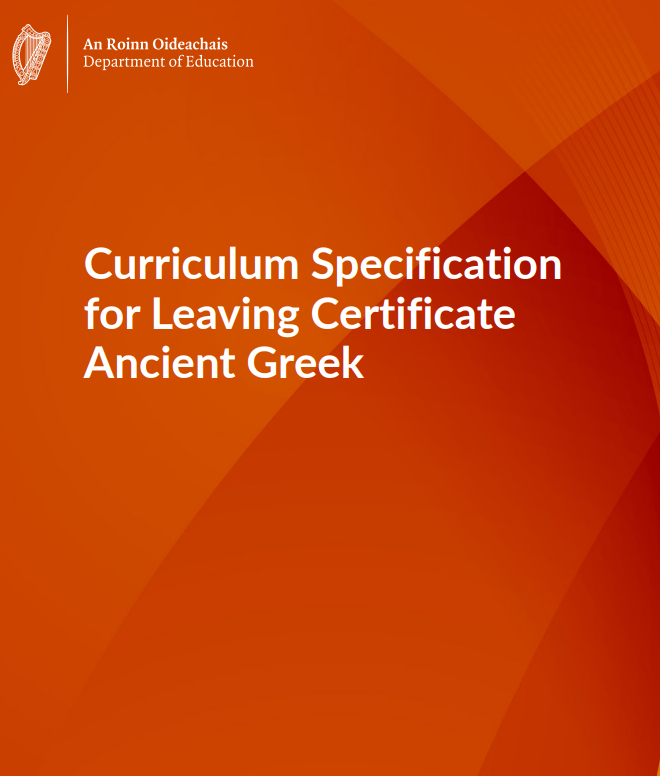 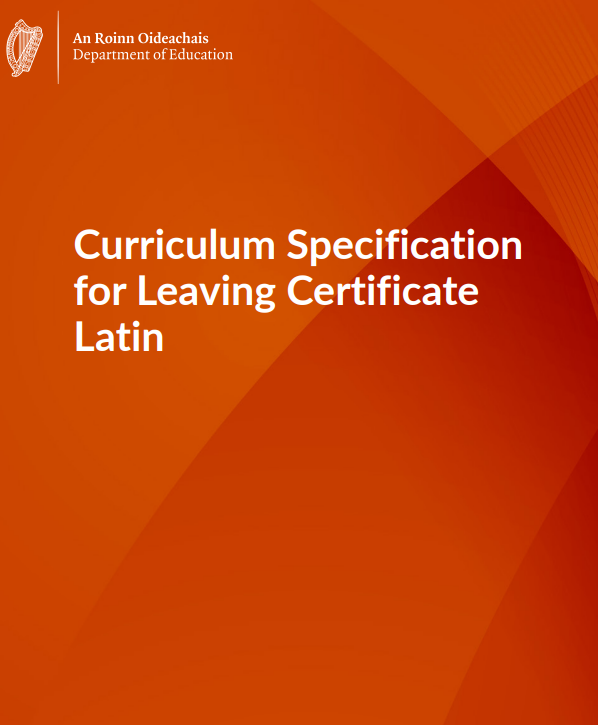 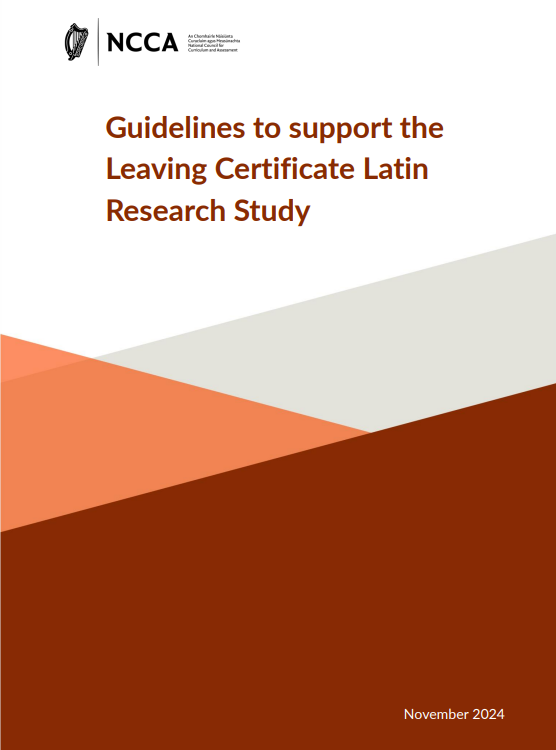 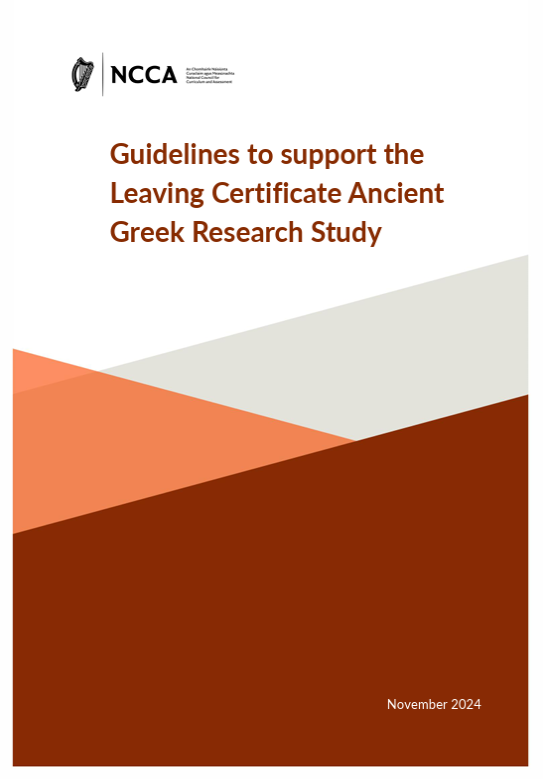 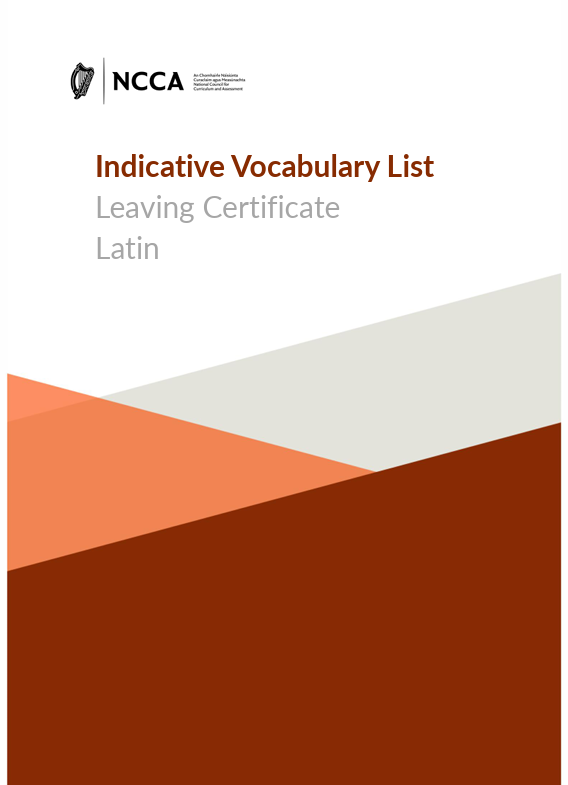 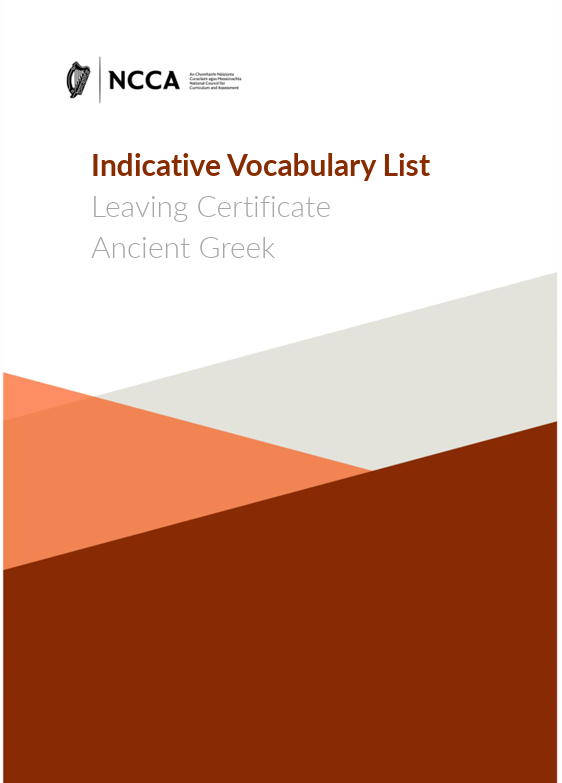 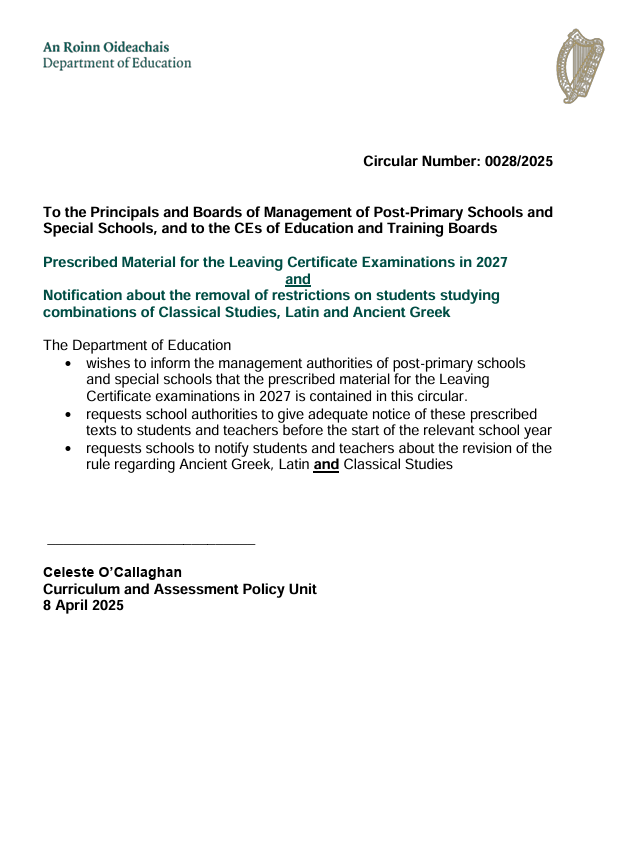 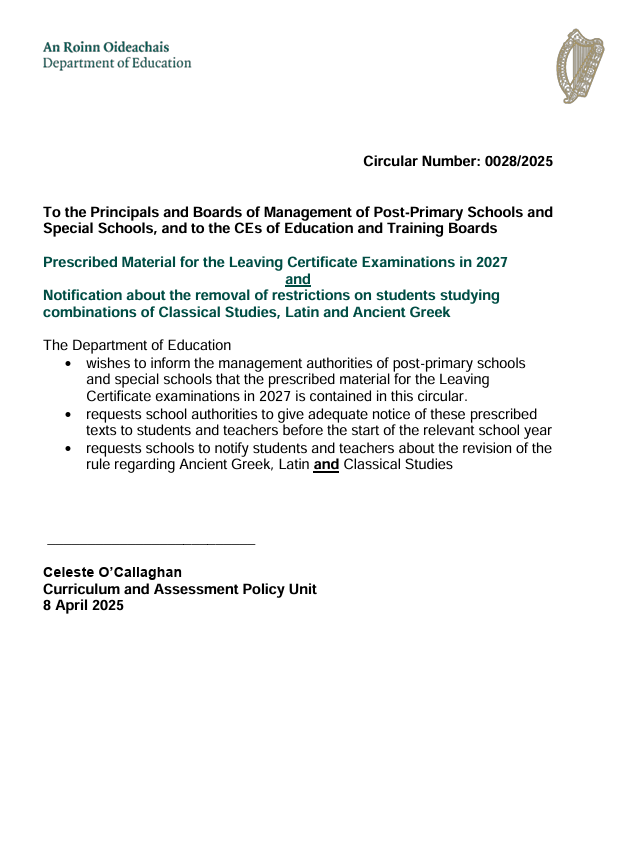 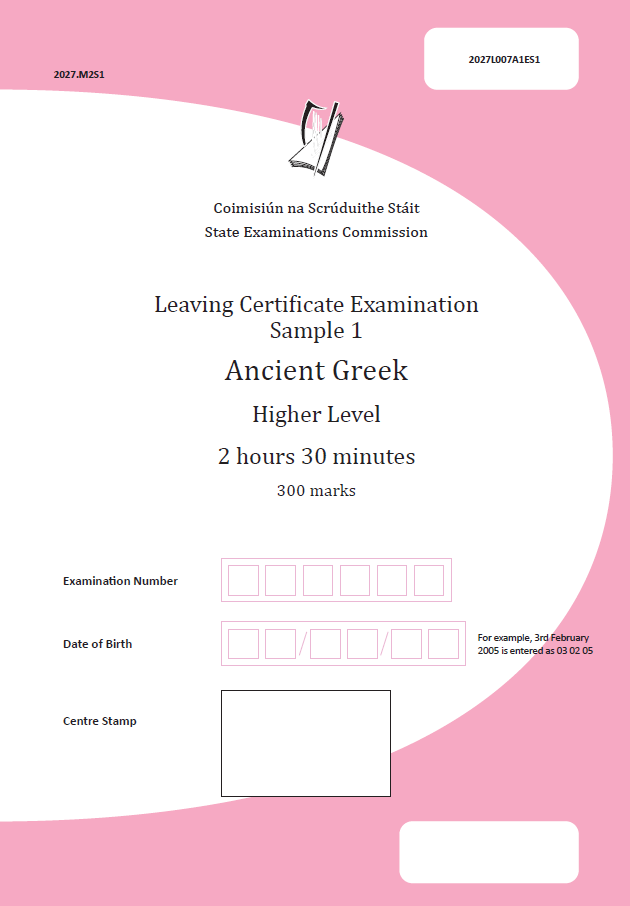 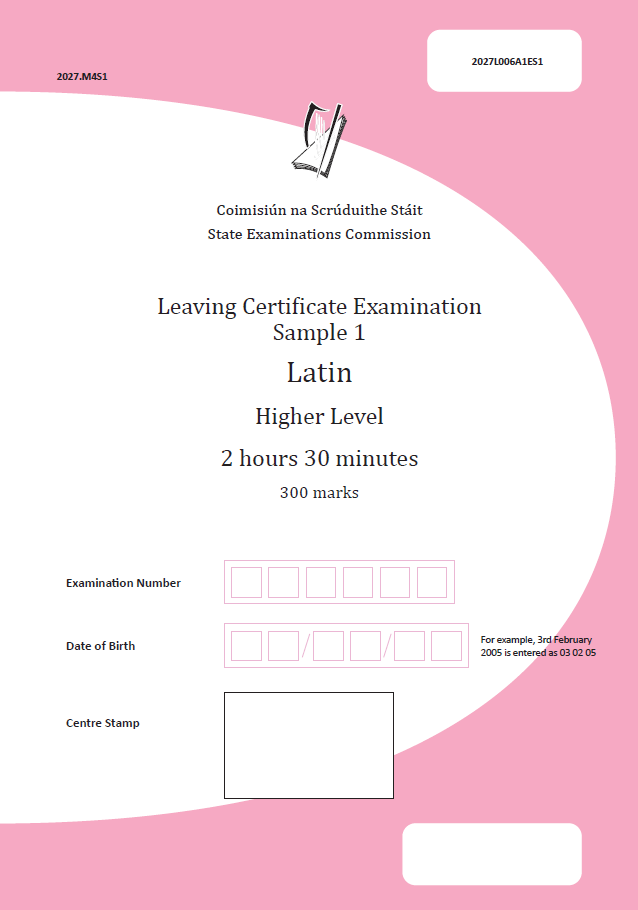 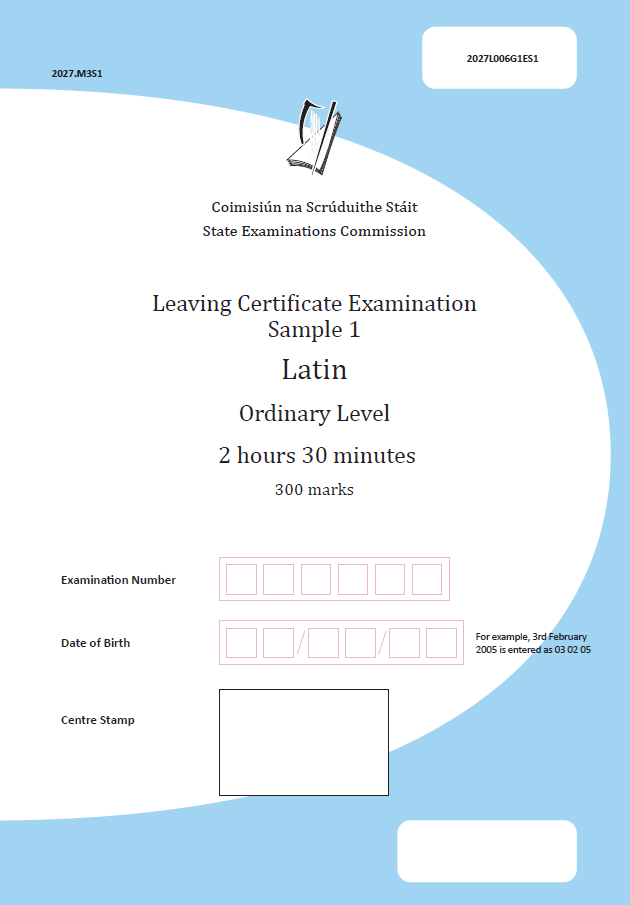 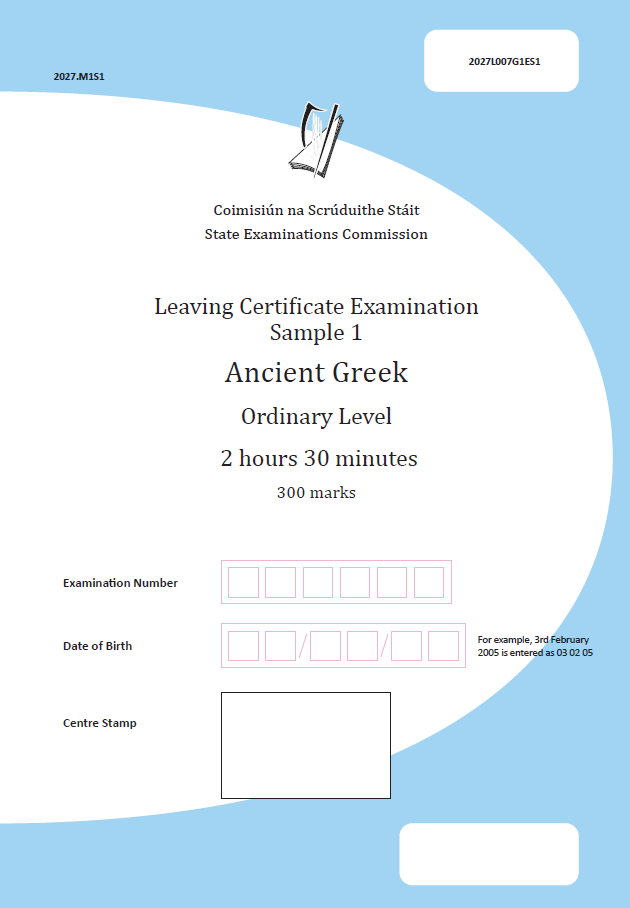 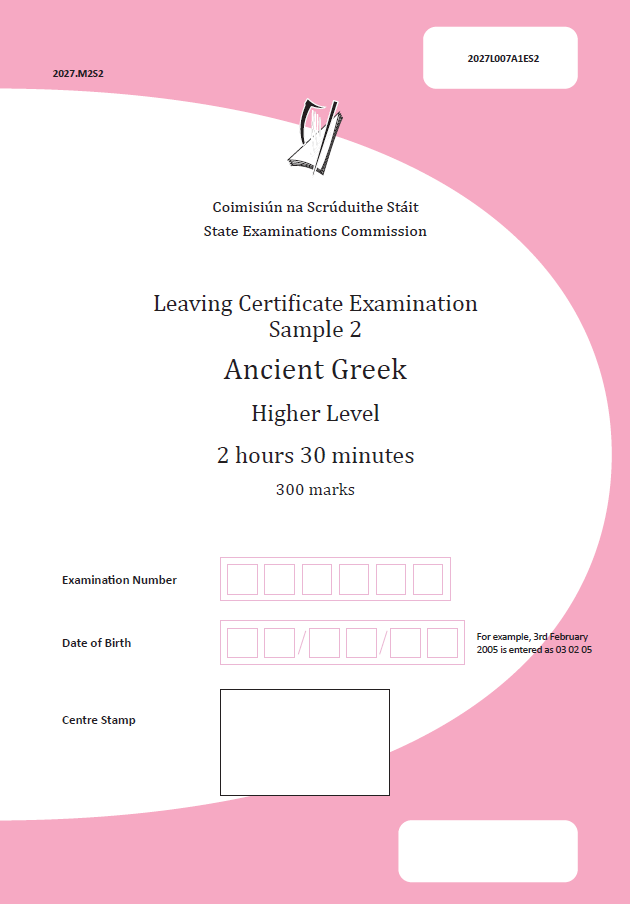 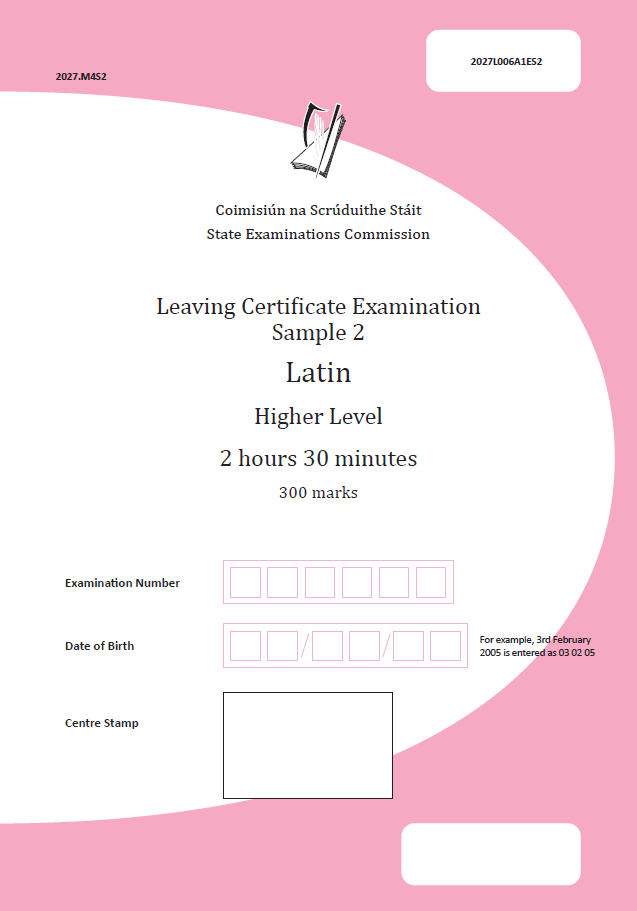 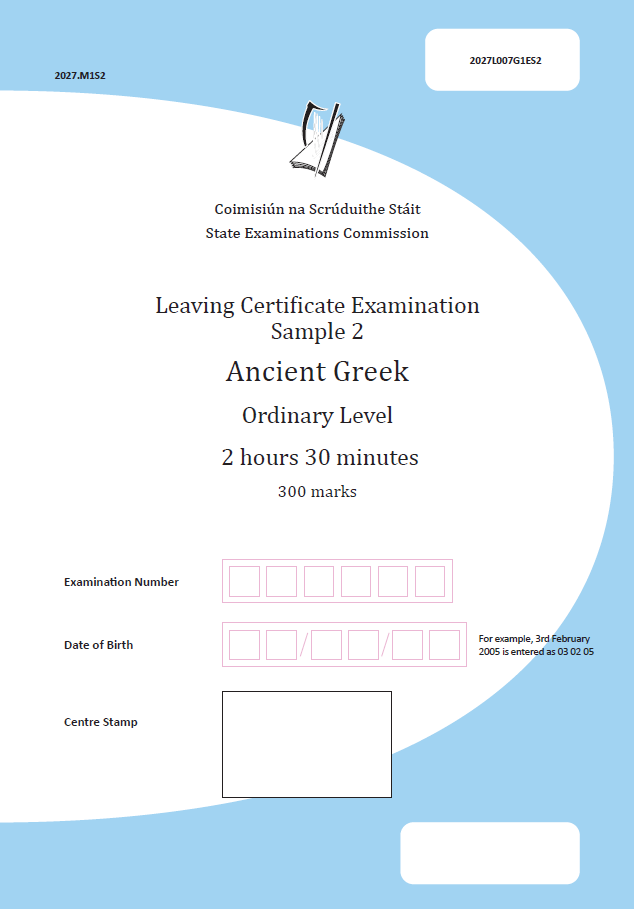 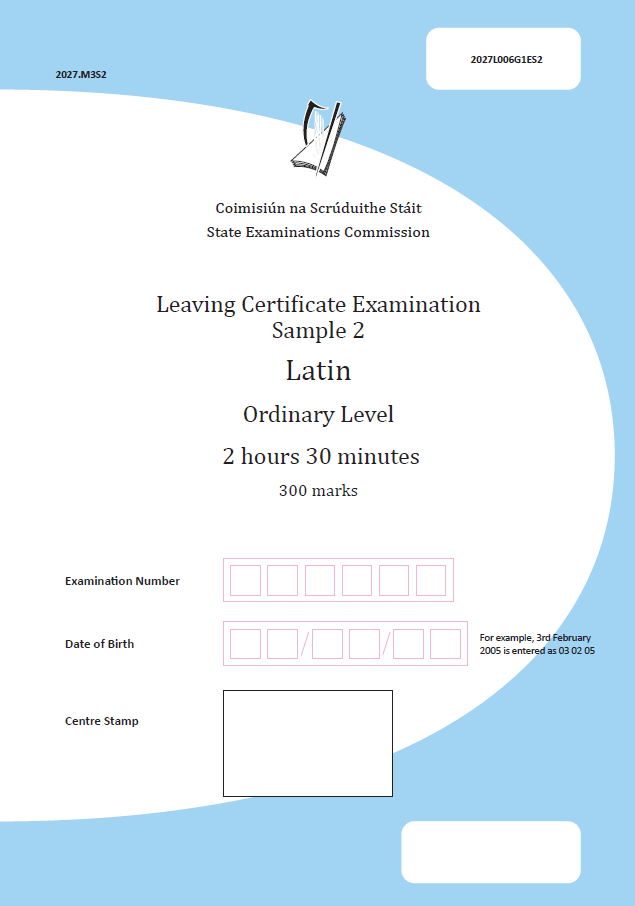 September 2025

Latin

Sample brief for the AAC introduced
September 2025

Ancient Greek

Sample brief for the AAC introduced
January 2026

Latin

Live brief for AAC issued
January 2026

Ancient Greek

Live brief for AAC issued
Where to find the key documents
Strands of Study Overview
The left-hand column outlines specific areas that students learn about.
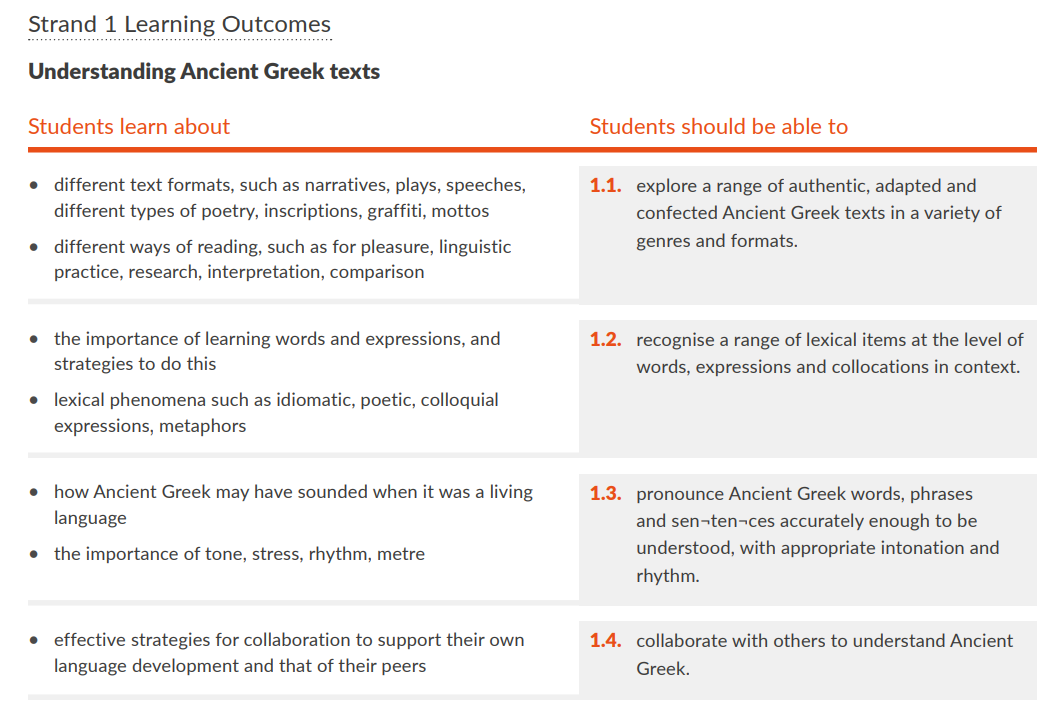 Learning outcomes which describe the knowledge, skills, values and dispositions students should be able to demonstrate after a period of learning.
NCCA Indicative vocabulary lists, and Department of Education prescribed material: Capstone Text and grammar for unseen texts
Learning outcomes promote teaching, learning and assessment processes that develop students’ knowledge, skills, values and dispositions.
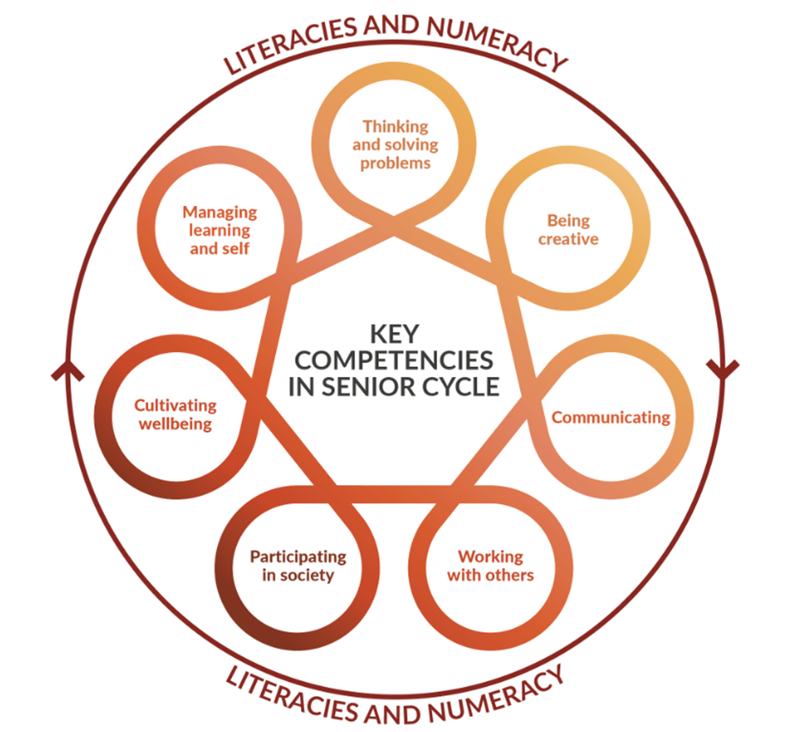 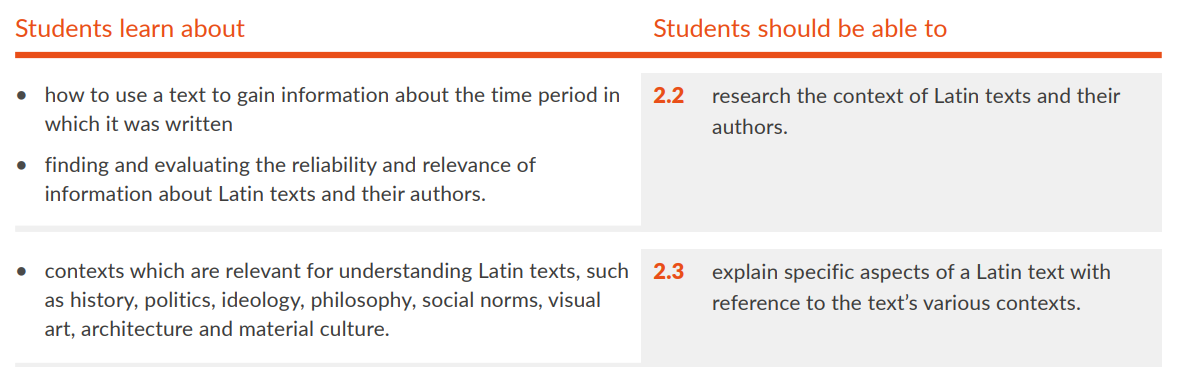 Today’s Webinar
Part 1: Approaches to differentiation
Part 2: Key documents
Part 3: Sample paper structure and layout
Part 4: Sample paper analysis
Part 5: Questions and collaboration
Learning Intentions
Explore approaches to support differentiation in the Classical Languages classroom
Develop an understanding of key documents that inform teaching, learning and assessment
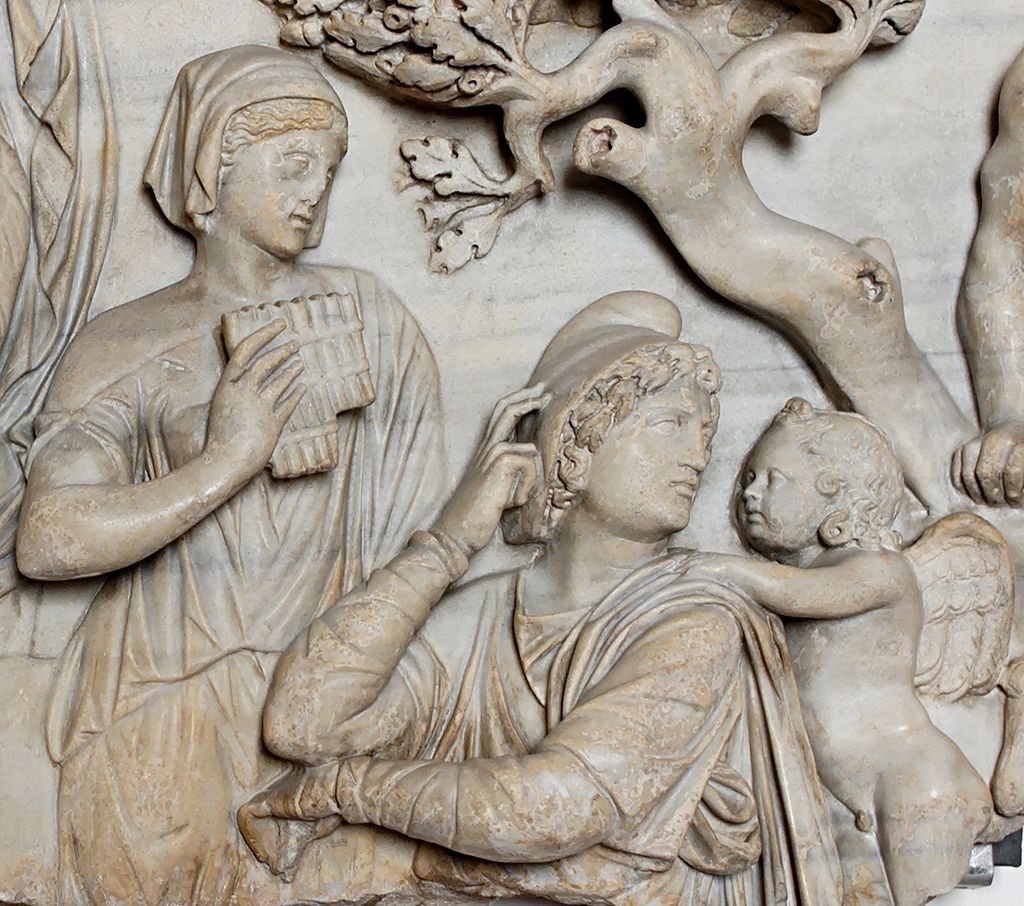 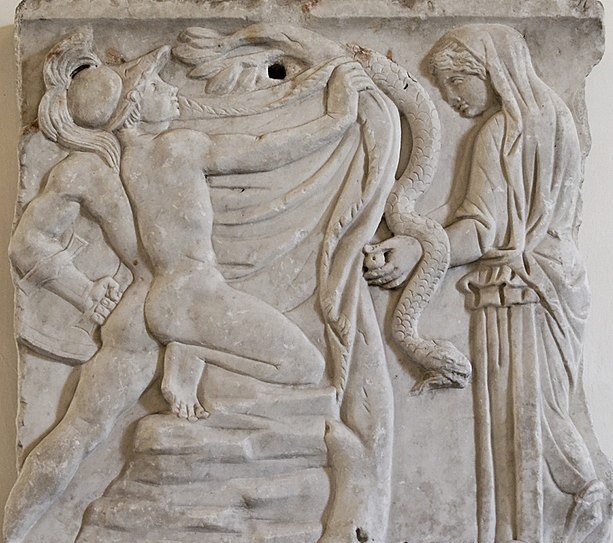 Part 1
Approaches to differentiation
Students at the Centre of Teaching, Learning and Assessment
“Students’ participation in the classroom and their understanding of the classical language and society will be
 enhanced 
when teachers stimulate them to connect the content of learning to
their own lives and experience.”
“The educational experience in senior cycle should be
 inclusive of every student,

 respond to their learning strengths and needs,

 and celebrate, value, and respect diversity.”
Department of Education, 2024, p.3 & 19 Curriculum Specification for Leaving Certificate Latin
Students at the Centre of Teaching, Learning and Assessment
“students may have varying levels of classical language skills and plurilingual and pluricultural competence, arising from their prior learning.”

“The Leaving Certificate Classical Languages specifications are intended for students from all language backgrounds.
“This includes students who have some previous experience with the language 
and students who have 
no prior experience with the language.”

“learning outcomes and experiences are intended to meet the needs 
of all students.”
Department of Education, 2024, p. 20 Curriculum Specification for Leaving Certificate Latin
Learning outcomes in the specification are not distinguished between higher and ordinary level
Each action verb is described in terms of what the learner should be able to do once they have achieved the learning outcome 

The learning outcome action verb details the highest level achievable by student  

Command words are used for examination purposes in the examination papers
Part 2
Key Documents
Department Circular 0028/2025
Additional Assessment Component
40%
Ancient Greek/Latin
Specification
Capstone 
Text
Grammar for Unseen Texts
Teaching, Learning 
and Assessment
Capstone Oide Support Document
Indicative Vocabulary List
Key Competencies
Learning Outcomes
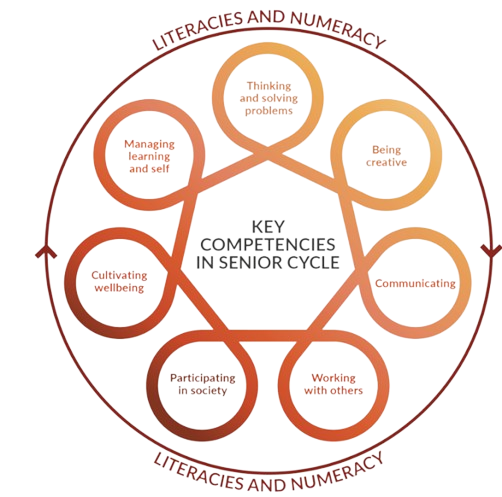 Examination
60%
AAC Guidelines
Sample Papers x4
Prescribed Material for the Leaving Certificate 2027 - the Capstone Text
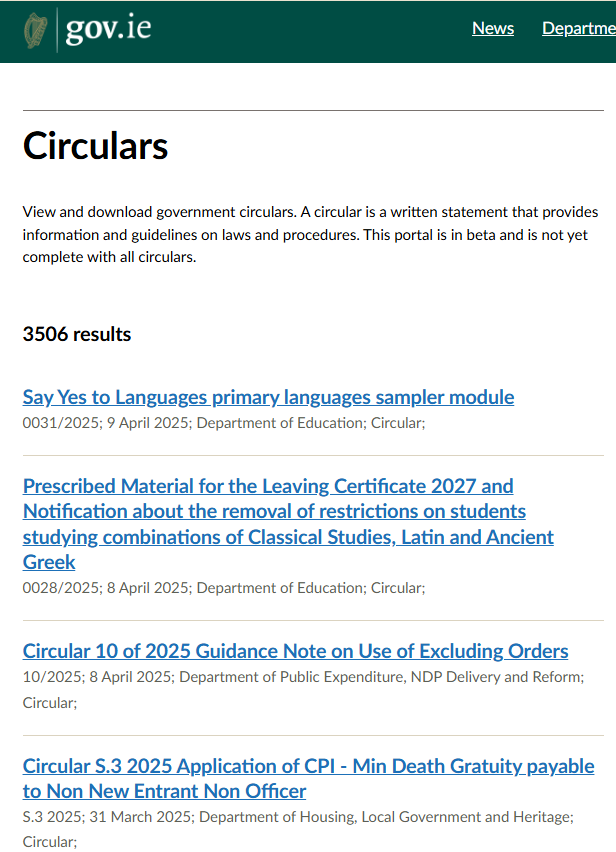 Circular 0028/2025
Prescribed Material for the Leaving Certificate 2027
Ancient Greek
Latin
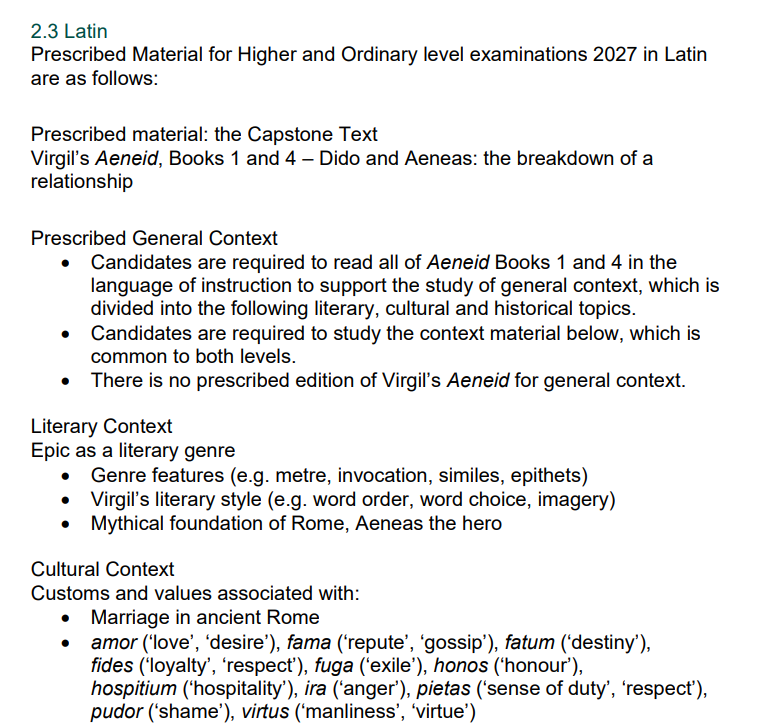 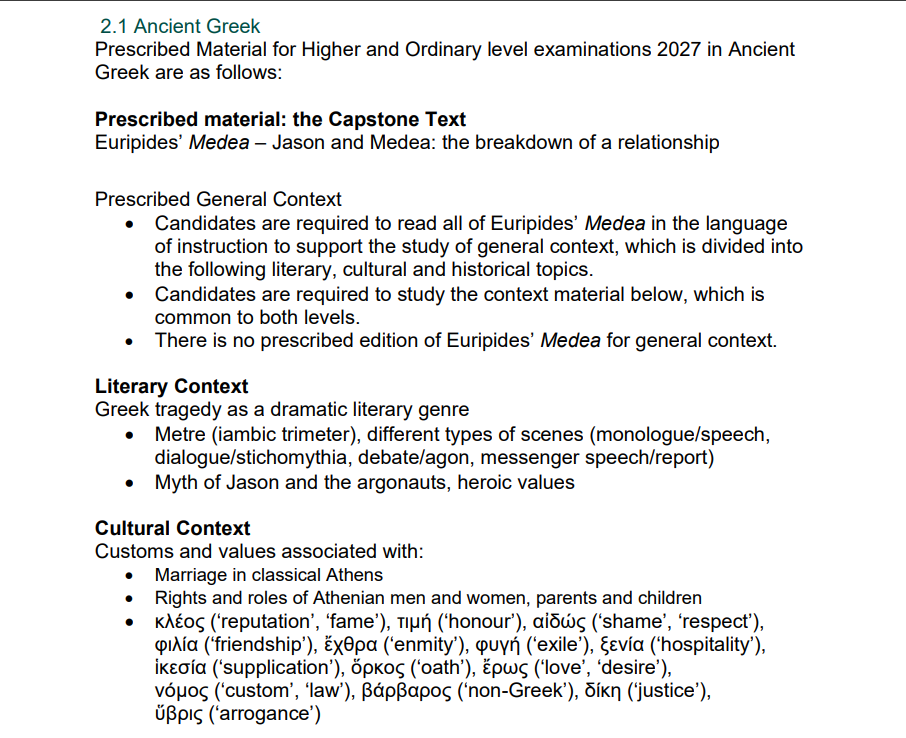 Capstone Text: Ancient Greek Euripides Medea: Jason and Medea the breakdown of a relationship
General context: Euripides’ Medea to be read in full in the language of instruction
Topics: Literary, cultural and historical
Edition: There is no prescribed edition for general context
Prescribed Ancient Greek Extracts: Ordinary Level
Prescribed Ancient Greek Extracts: Higher Level
118 lines in total to be studied in Ancient Greek 
•	Lines 214-268: Medea’s first speech 
•	Lines 316-347: Medea and Creon
•	Lines 1136-1166: Messenger Speech
214 lines in total to be studied in Ancient Greek 
Lines 214-268: Medea’s first speech 
Lines 316-347: Medea and Creon
Lines 446-541: Jason and Medea 
Lines 1136-1166: Messenger Speech
General context: Aeneid Books 1 and 4 to be read in full in the language of instruction
Topics: Literary, cultural and historical
Edition: There is no prescribed edition for general context
Capstone Text: LatinVirgil’s Aeneid, Books 1 and 4 – Dido and Aeneas: the breakdown of a relationship
Prescribed Latin Extracts: Ordinary Level
Prescribed Latin Extracts: Higher Level
211 lines in total to be studied in Latin 
Book 1: 44 lines 
Lines 1-14: Opening lines 
Lines 613-642: Aeneas and Dido meet
Book 4: 167 lines 
Lines 1-30: Dido and Anna 
Lines 173-197: Fama 
Lines 296-361: Dido’s outrage, Aeneas’ duty 
Lines 584-629: Dido’s curse
134 lines in total to be studied in Latin 
Book 1: 44 lines 
Lines 1-14: Opening lines 
Lines 613-642: Aeneas and Dido meet
Book 4: 90 lines 
Lines 1-30: Dido and Anna 
Lines 173-197: Fama 
Lines 296-330: Dido’s outrage
The Capstone Text:Oide Support Document
Prescribed Material: Grammar for Unseen Text
Students are required to be familiar with all grammar (forms and constructions) which is detailed in the tables
When an asterisk is included, this form/construction is restricted to the words included in the NCCA Latin Indicative Vocabulary List, which is subdivided into Core and Extended Sections.
*Asterisks included in the Higher Level table refer to the full NCCA Ancient Greek/Latin Indicative Vocabulary List (both Core and Extended Sections).
**Asterisks included in the Ordinary Level table refer to only the Core Section of the NCCA Ancient Greek/Latin Indicative Vocabulary List.
Department Circular 0028/2025
Additional Assessment Component
40%
Ancient Greek/Latin
Specification
Capstone 
Text
Grammar for Unseen Texts
Teaching, Learning 
and Assessment
Capstone Oide Support Document
Indicative Vocabulary List
Key Competencies
Learning Outcomes
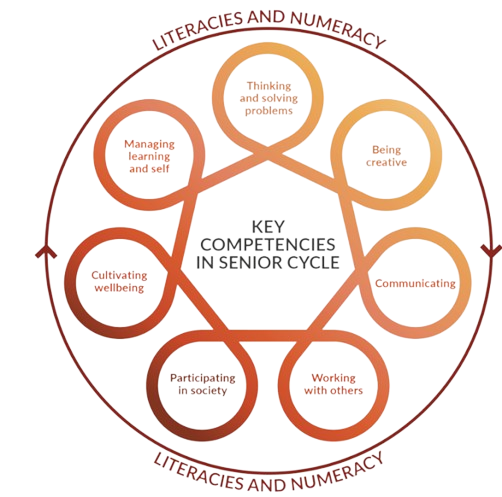 Examination
60%
AAC Guidelines
Sample Papers x4
Indicative Vocabulary List:Ancient Greek
Words are listed alphabetically (Α–Ω) with grammatical notes, including noun genders (ὁ, ἡ, τό) and verb principal parts (present, future, aorist active, aorist passive).

Designed for learning and revision, with a sortable spreadsheet format for filtering by verb tense, prepositions etc.

Follows standard Ancient Greek lexicon practices, indicating case requirements for prepositions and non-accusative verbs.
The indicative vocabulary list – will support students in vocabulary building and language proficiency.

Divided into Core and Extended sections.

Contents: 780 words across three parts:
General vocabulary (717 words: 395 Core, 322 Extended)

Names (22 words, all Core)

Numbers (41 words: 22 Core, 19 Extended)
Indicative Vocabulary List:Latin
Alphabetical order with grammatical notes to aid recognition of language structures.

Useful for learning, revision, and sorting by category (e.g., declensions, prepositions).

Standard Latin vocabulary rules followed (e.g., noun genders, verb principal parts, case indications).

Varying formats – word, pdf and excel
The indicative vocabulary list – will support students in vocabulary building and language proficiency.

Divided into Core and Extended sections.

922 words across three parts:
General vocabulary 
	(841 words: 535 Core, 306 Extended)
Numbers 
	(40 words: 23 Core, 17 Extended)
Names 
	(41 Core words).
Indicative Vocabulary List
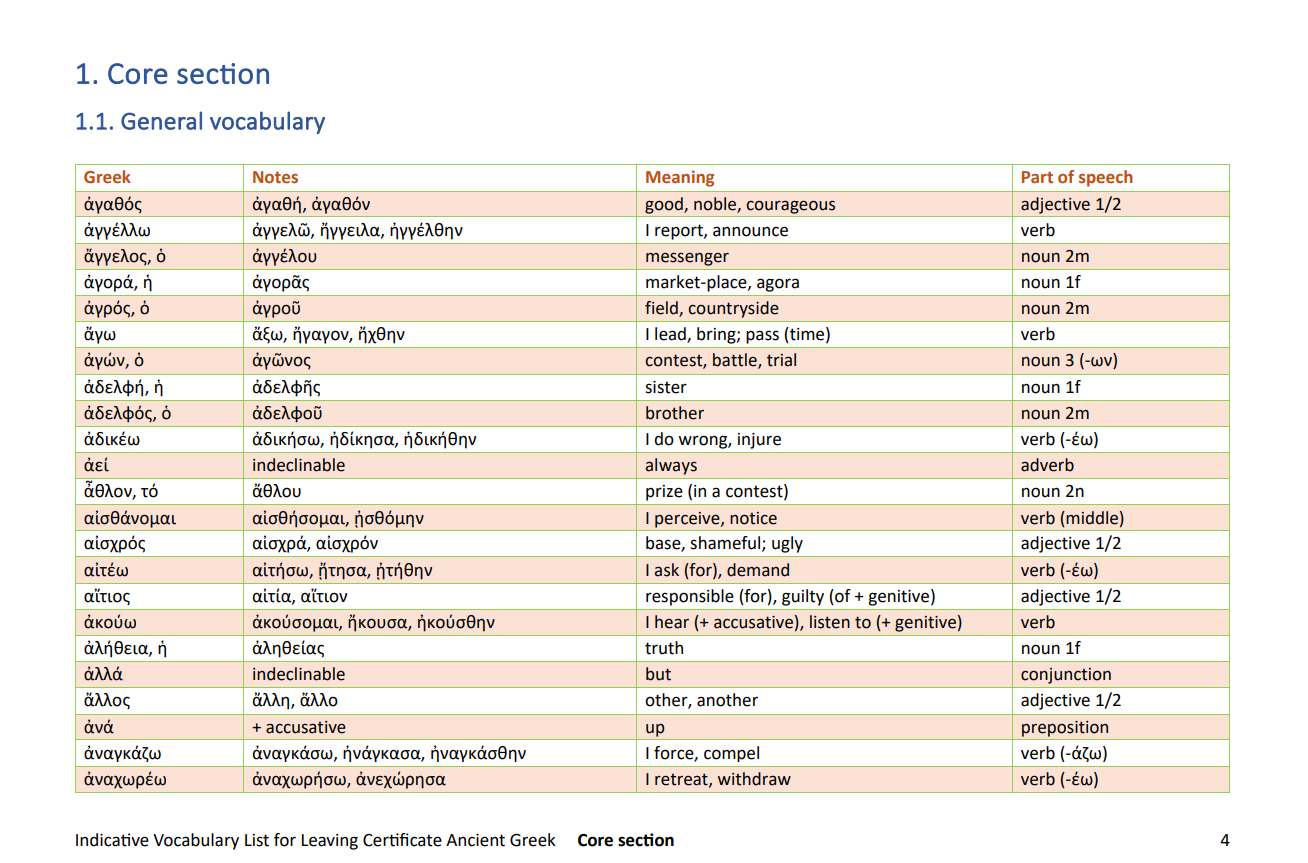 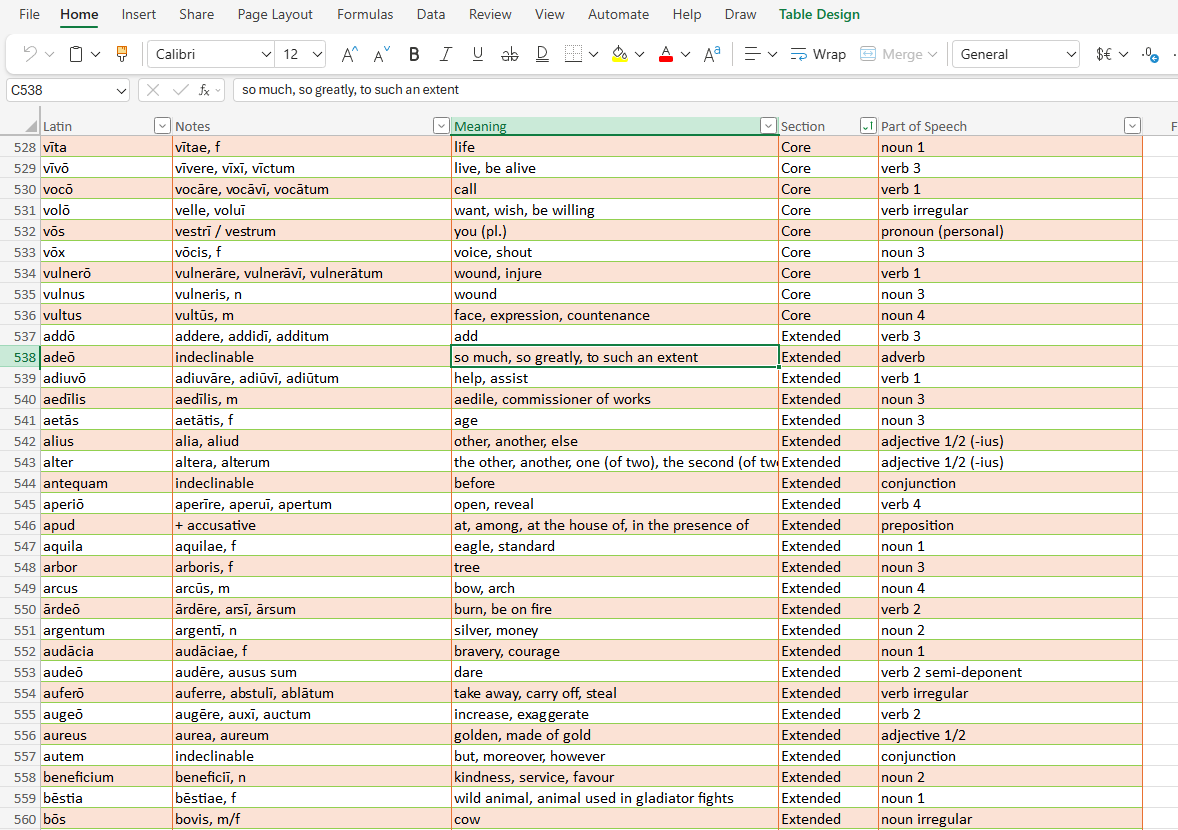 Department Circular 0028/2025
Additional Assessment Component
40%
Ancient Greek/Latin
Specification
Capstone 
Text
Grammar for Unseen Texts
Teaching, Learning 
and Assessment
Capstone Oide Support Document
Indicative Vocabulary List
Key Competencies
Learning Outcomes
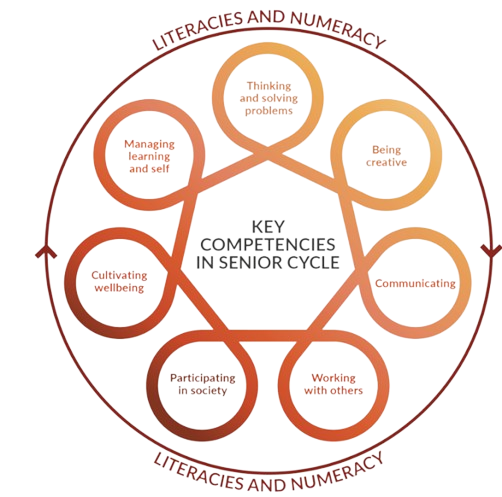 Examination
60%
AAC Guidelines
Sample Papers x4
Prescribed Material for the Leaving Certificate 2027 - Grammar for Unseen Texts
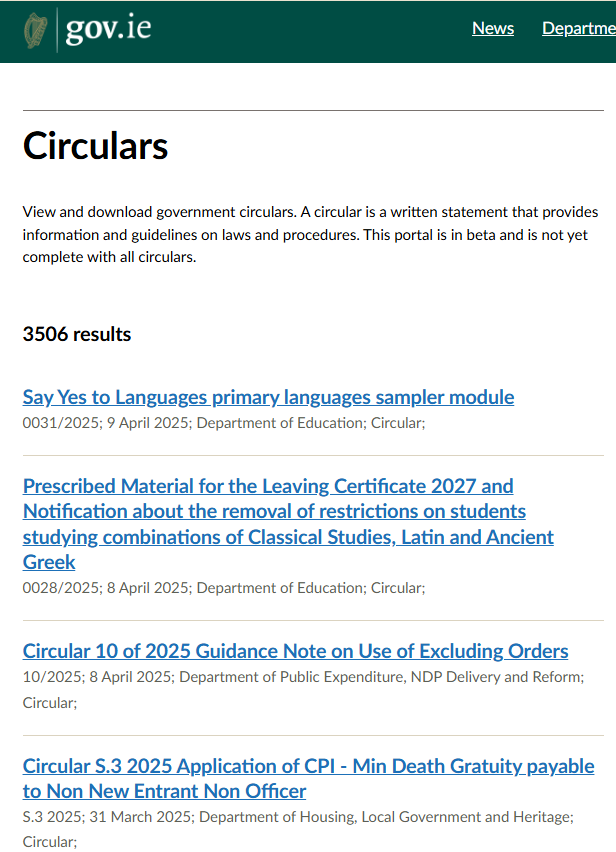 Circular 0028/2025
Part 3
Leaving Certificate Examination Sample papers
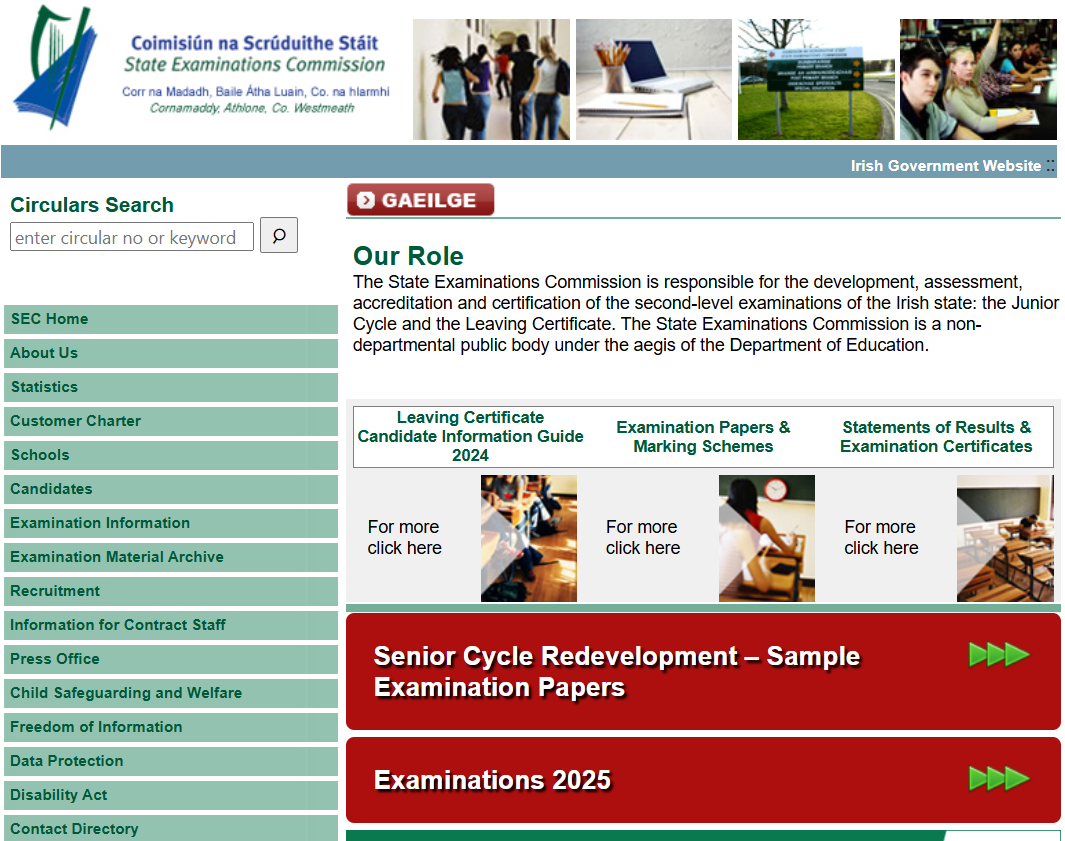 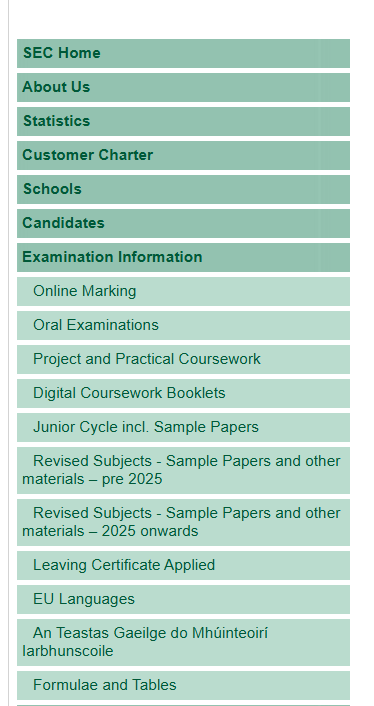 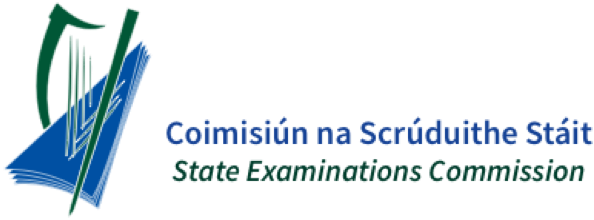 examinations.ie
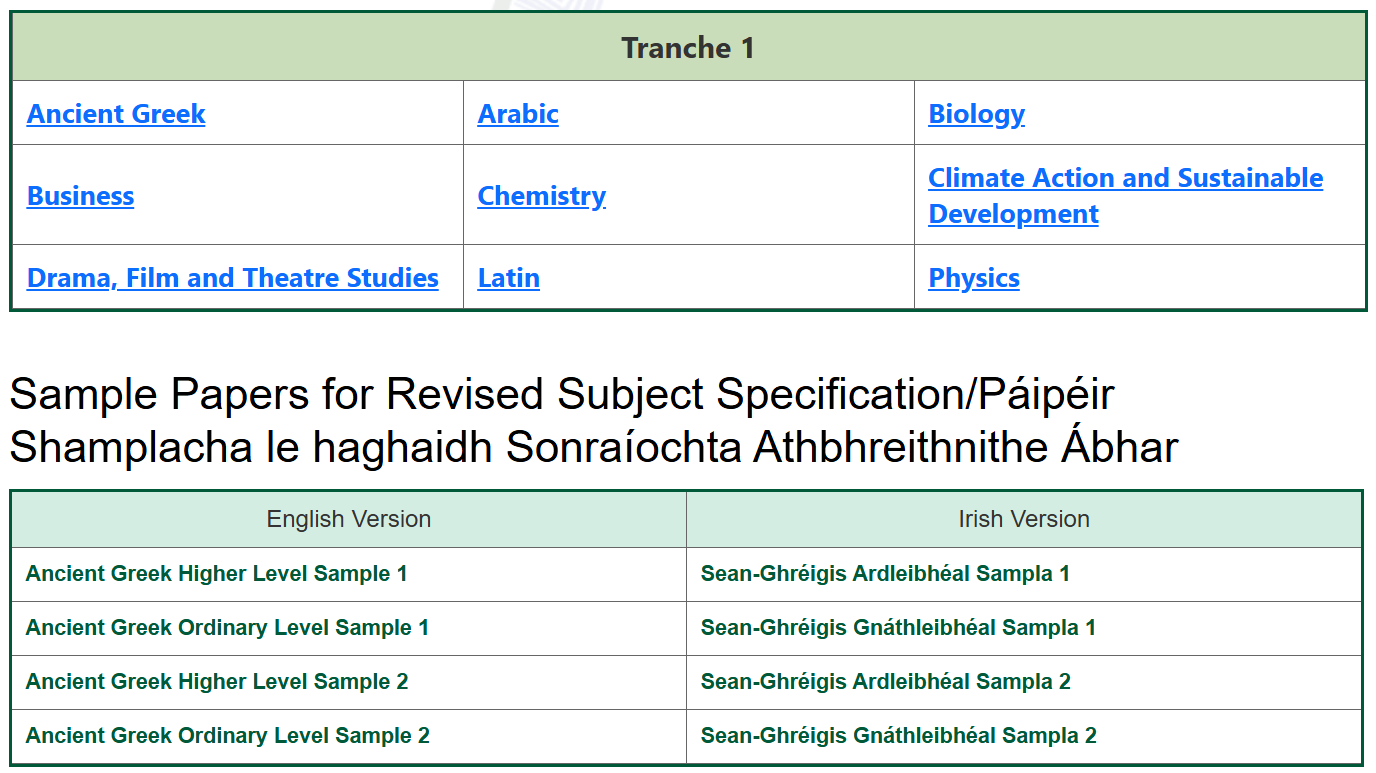 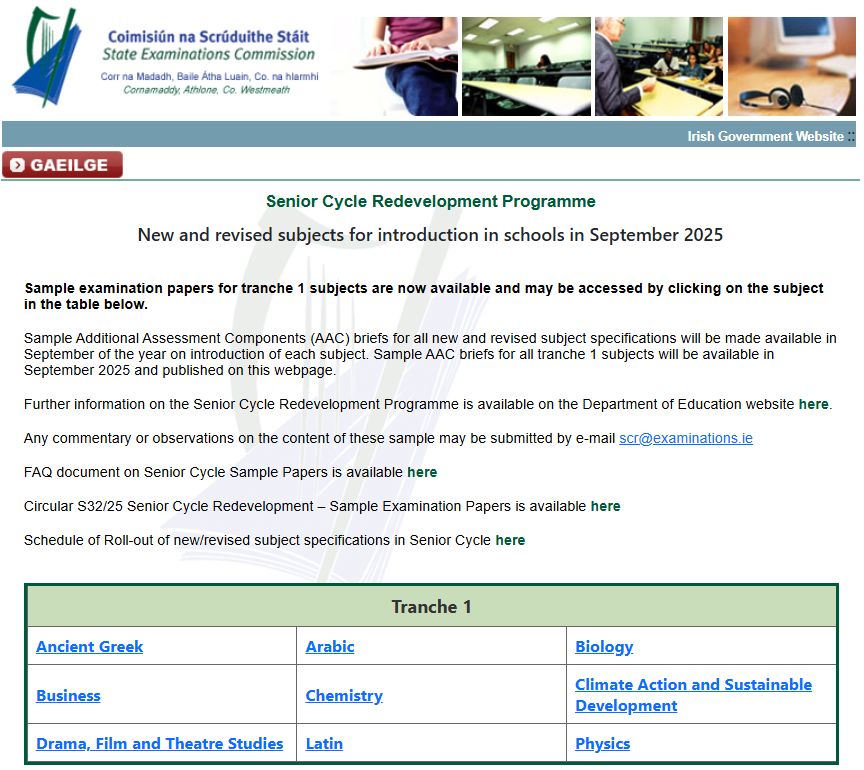 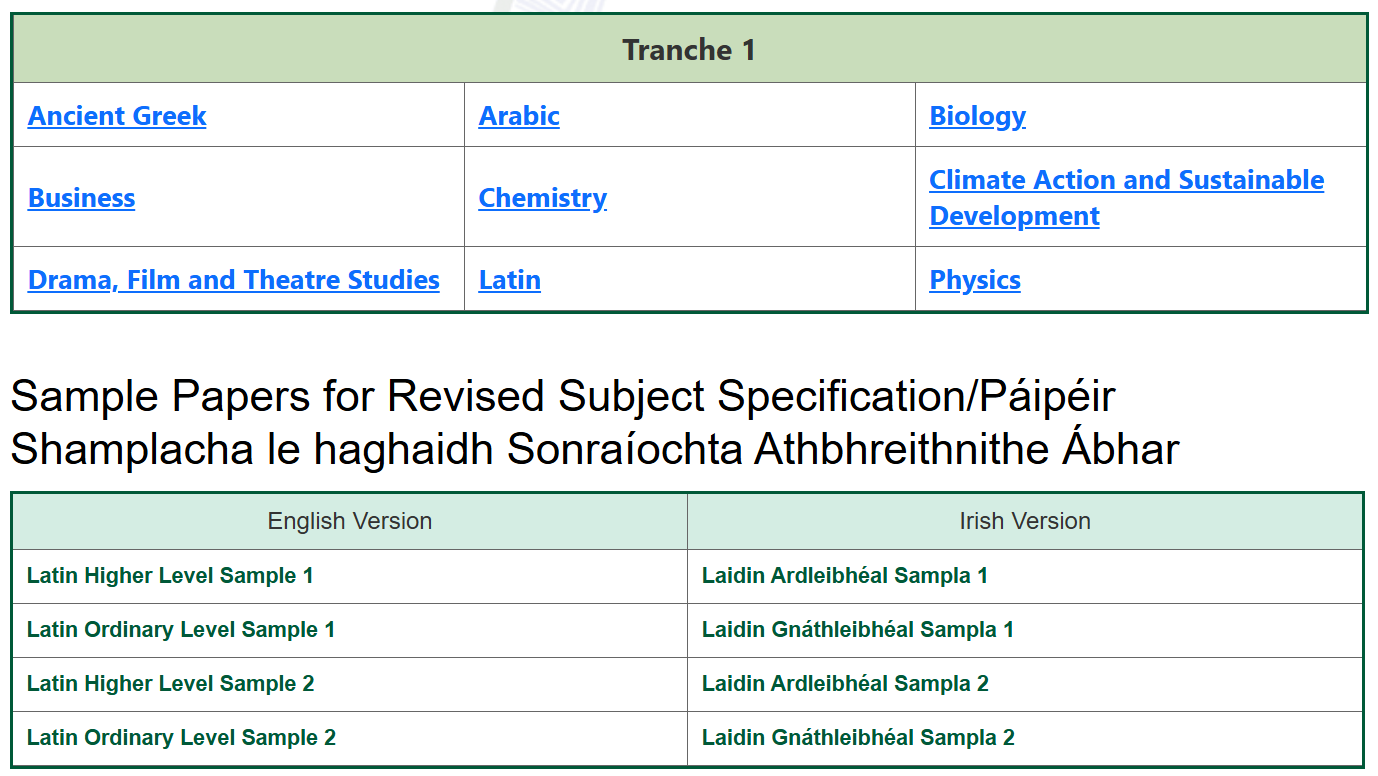 Sample Papers
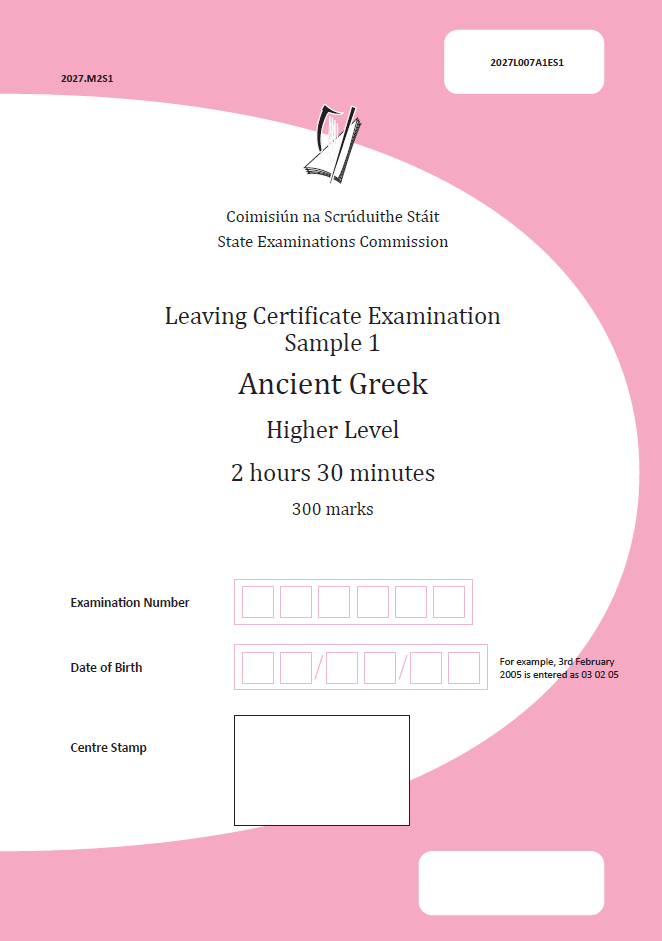 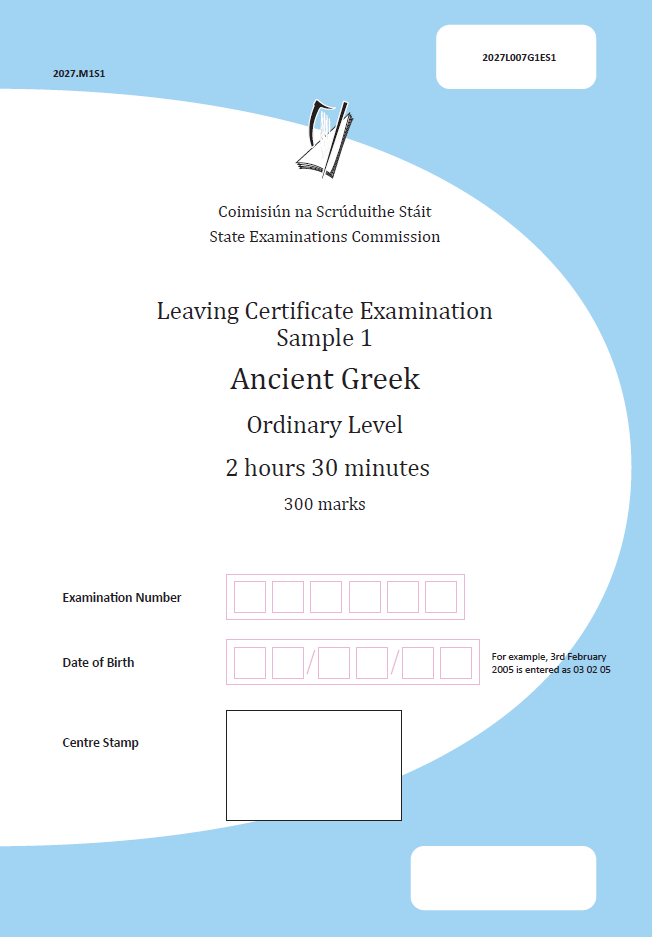 Leaving Certificate Examination Sample Paper
There are two sections in the sample examination papers - HL and OL.
Section A: Capstone Text 					100 marks
		Answer Question 1 and Question 2

Section B: Unseen Texts 						200 marks
		Answer Question 3, Question 4, and Question 5.

There are internal choices in some questions.
Structure and layout
Time to Explore
Use the next few minutes to examine each of the sample papers in detail at both Higher and Ordinary Level.
You may want to identify the varying forms of assessment styles and stimuli used in conjunction with the type of language learning being assessed.
Similarities between Higher and Ordinary Level Sample Papers
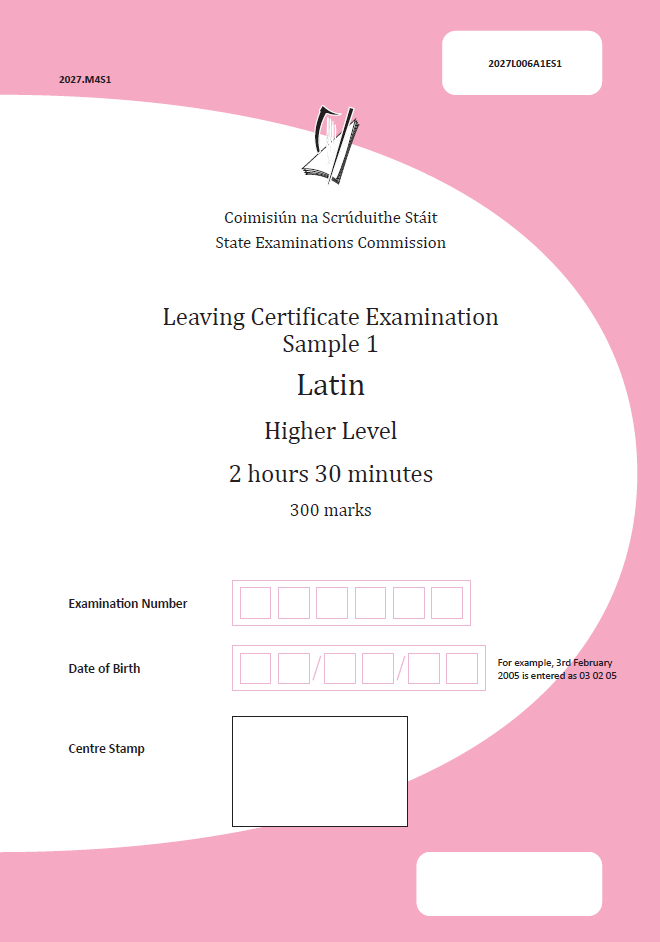 Always 5 questions

Questions 1 and 2 capstone text always 
2 different extracts 

Questions 3-5 unseen texts
not always 3 different texts 
always one 80 mark comprehension question in Section B
Walk-through
Spot the difference?
Identifying choice and differentiation in the sample papers
Differentiation: 
Section A – Capstone
Taking SP1 Question 2 as an example:
Higher level requires language-based analysis
Ordinary level is more open
Differentiation: 
Section B – Unseen

Ordinary level often includes an overlap with capstone text so students can play to their strengths in course coverage
What other examples can you find?
Reasonable Accommodations
… the scheme of Reasonable Accommodations, operated by the State Examinations Commission (SEC), is designed to assist students who would have difficulty in accessing the examination or communicating what they know to an examiner because of a physical, visual, sensory, hearing, or learning difficulty. The scheme assists such students to demonstrate what they know and can do, without compromising the integrity of the assessment.
Specification for Latin, pg. 26
Focus on Online Marking
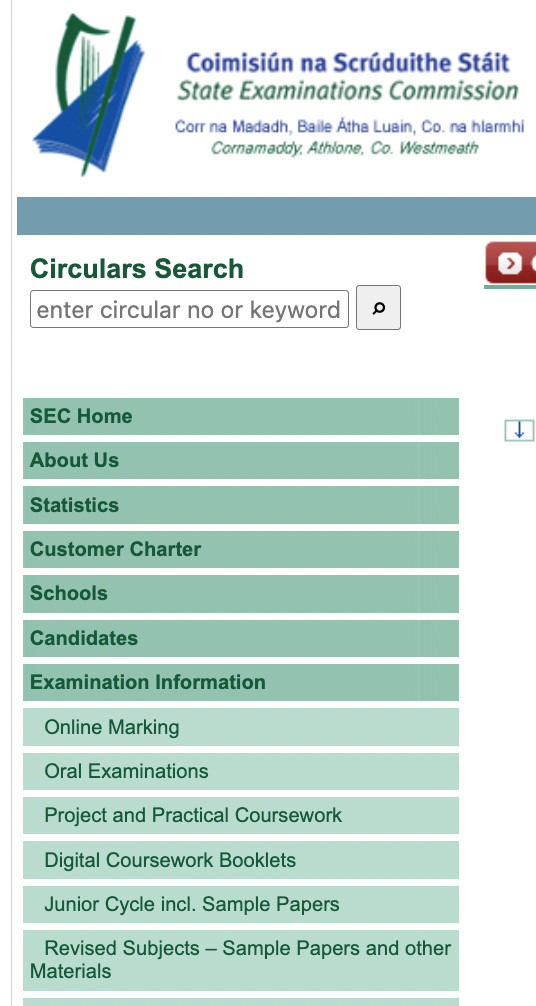 Answers to be written in spaces provided in booklet
Write in blue or black pen
No need to use all space allocated to answers
Space for extra work at end of booklet 
Note: all extra work must be labelled with question number and part
Booklet will be scanned – writing outside the boxes may not be visible to examiner
For more information:
www.examinations.ie
Part 4
Leaving Certificate Examination Sample Paper Analysis
Learning outcomes in the specification are not distinguished between higher and ordinary level
Each action verb is described in terms of what the learner should be able to do once they have achieved the learning outcome 

The learning outcome action verb details the highest level achievable by student  
        
Command words are used for examination purposes in the examination papers
The Centrality of Learning Outcomes Ordinary Level SP1
Using the learning outcomes listed below identify how they are assessed in the sample papers?

1.8. describe the content and structure of Latin texts in a range of ways. 

2.10 examine what we can learn from Latin texts about Roman values and attitudes. 

1.14. effectively use Latin language resources, to establish the meaning of words, phrases and sentences
Students Learn About

ways to communicate knowledge and understanding such  as summarising, listing, classifying 
• creative ways of presenting their understanding of texts
The Centrality of Learning Outcomes Ordinary Level SP1
Using the learning outcomes listed below identify how they are assessed in the sample papers?

1.8. describe the content and structure of Latin texts in a range of ways. 

2.10 examine what we can learn from Latin texts about Roman values and attitudes. 

1.14. effectively use Latin language resources, to establish the meaning of words, phrases and sentences
Students Learn About



• Latin texts as sources of evidence for social hierarchy, status, social conventions, interpersonal relations, values, beliefs, customs, and attitudes 
• what Roman authors’ representation of ‘others’ suggests about their norms and their ideas about what it means to be a Roman (elite male) citizen
The Centrality of Learning Outcomes Ordinary Level SP1
Using the learning outcomes listed below identify how they are assessed in the sample papers?

1.8. describe the content and structure of Latin texts in a range of ways. 

2.10 examine what we can learn from Latin texts about Roman values and attitudes. 

1.14. effectively use Latin language resources, to establish the meaning of words, phrases and sentences
Students Learn About






• the purpose of, and information contained within, dictionaries, vocabulary lists, grammars and commentaries, in both traditional and electronic formats, and how to use them
The Centrality of Learning Outcomes Ordinary Level SP1
Using the learning outcomes listed below identify how they are assessed in the sample papers?

1.8. describe the content and structure of Latin texts in a range of ways. 

2.10 examine what we can learn from Latin texts about Roman values and attitudes. 

1.14. effectively use Latin language resources, to establish the meaning of words, phrases and sentences
Ordinary Level Sample Paper 1 
Question 5 

Outline in your own words the information in paragraph 1 and paragraph 2 of Text D.

Why do you think that ancient Roman authors wrote about this story? Explain your answer.

        Next slide
The Centrality of Learning Outcomes Ordinary Level SP1
Using the learning outcomes listed below can you identify how they are assessed in the sample papers?

1.14. effectively use Latin language resources, to establish the meaning of words, phrases and sentences
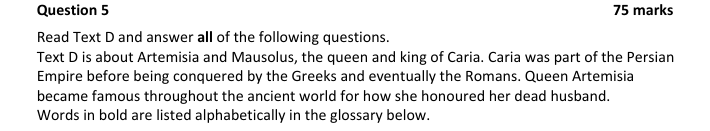 The Centrality of Learning Outcomes Ordinary Level SP2
Sample Paper – list the question(s) here
Using the learning outcomes listed below can you identify how they are assessed in the sample papers?

1.8. describe the content and structure of Latin texts in a range of ways. 

1.14. effectively use Latin language resources, to establish the meaning of words, phrases and sentences.

2.10 examine what we can learn from Latin texts about Roman values and attitudes.
The Centrality of Learning OutcomesHigher Level SP1
Using the learning outcomes listed below can you identify how they are assessed in the sample papers?

1.8. describe the content and structure of Latin texts in a range of ways. 

1.14. effectively use Latin language resources, to establish the meaning of words, phrases and sentences.

2.10 examine what we can learn from Latin texts about Roman values and attitudes.
Sample Paper – list the question(s) here

Question 1
(b) How does Dido react to seeing Aeneas? Support your answer with analysis of lines 1-2

(d) Translate in English lines 3-10 of Text A. (assumes that the LO has been completed prior to exam)

(a) iii In line 6, what does the phrase aliquis ultor mean and what is the significance of this phrase?
The Centrality of Learning OutcomesHigher Level SP1
2.10 examine what we can learn from Latin texts about Roman values and attitudes. 

(a) iii In line 6, what does the phrase aliquis ultor mean and what is the significance of this phrase?
The Centrality of Learning Outcomes – Higher Level SP1
2.10 examine what we can learn from Latin texts about Roman values and attitudes. 
(a) iii In line 6, what does the phrase aliquis ultor mean and what is the significance of this phrase?
2.5 consider the significance a literary text has for its audience.
1.1. explore a range of authentic, adapted and confected Latin texts in a variety of genres and formats. 
1.2. recognise a range of lexical items at the level of words, expressions and collocations in context. 
1.6. create accurate and idiomatic translations of Latin sentences and passages. 
1.4. collaborate with others to understand Latin 
1.14. effectively use Latin language resources, to establish the meaning of words, phrases and sentences.
The Centrality of Learning Outcomes Higher Level SP2
Sample Paper – list the question(s) here
Choose 2-3 learning outcomes from OL or HL SP 2 and identify how they are assessed in the sample papers?
Part 5
Questions and Collaboration
Questions and Reflection: What are your next steps?
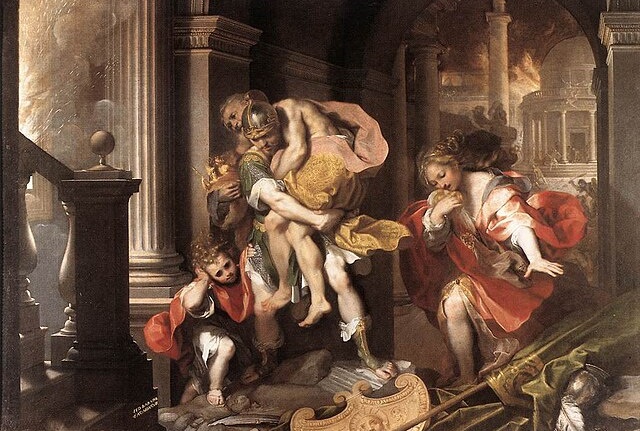 Important to…
familiarise yourself with the specification

familiarise yourself with the key documents

familiarise yourself with the sample papers

check out and add to resources: CAI-T, Oide Website, Oide X accounts, Padlet etc.
Research study arrangements for leaving certificate 2025 – examinations.ie
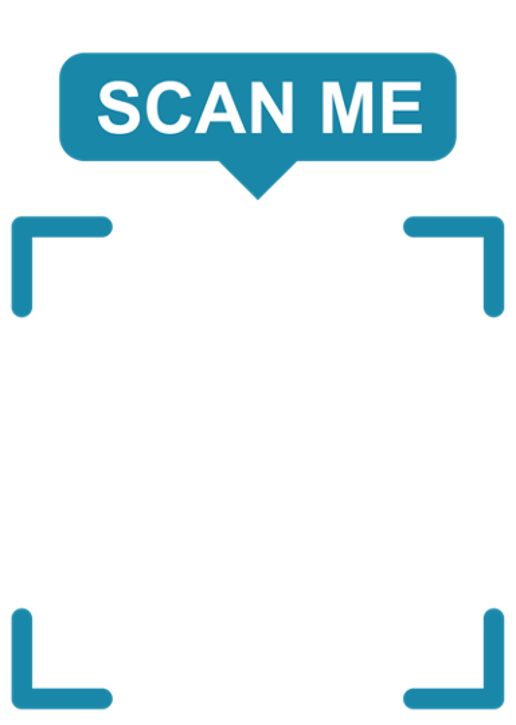 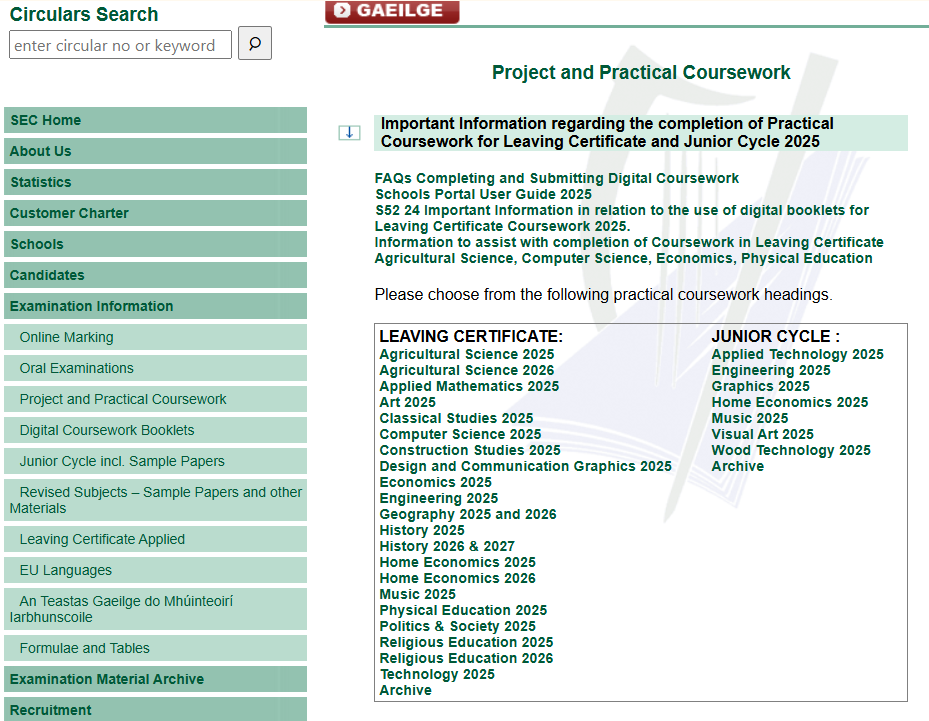 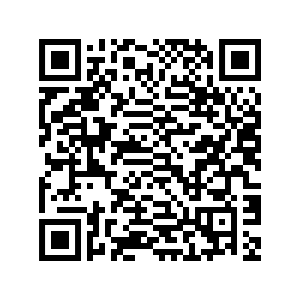 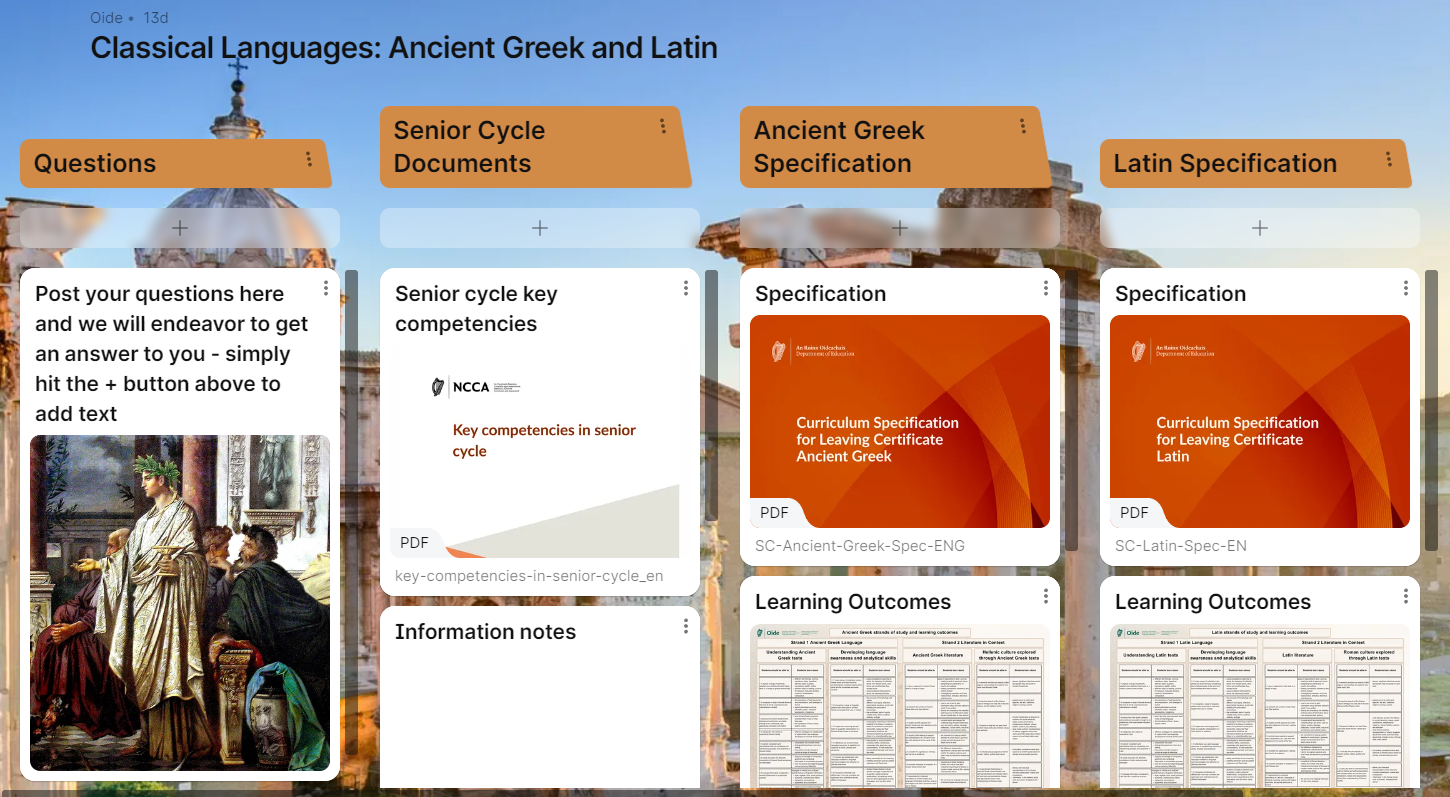 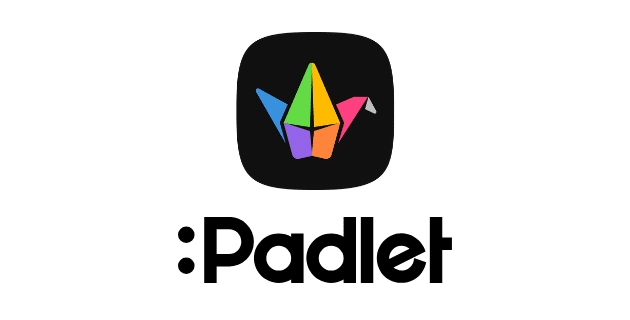 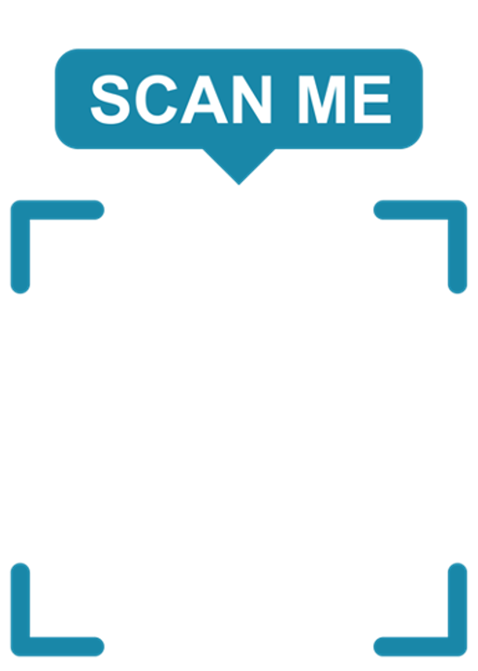 Questions
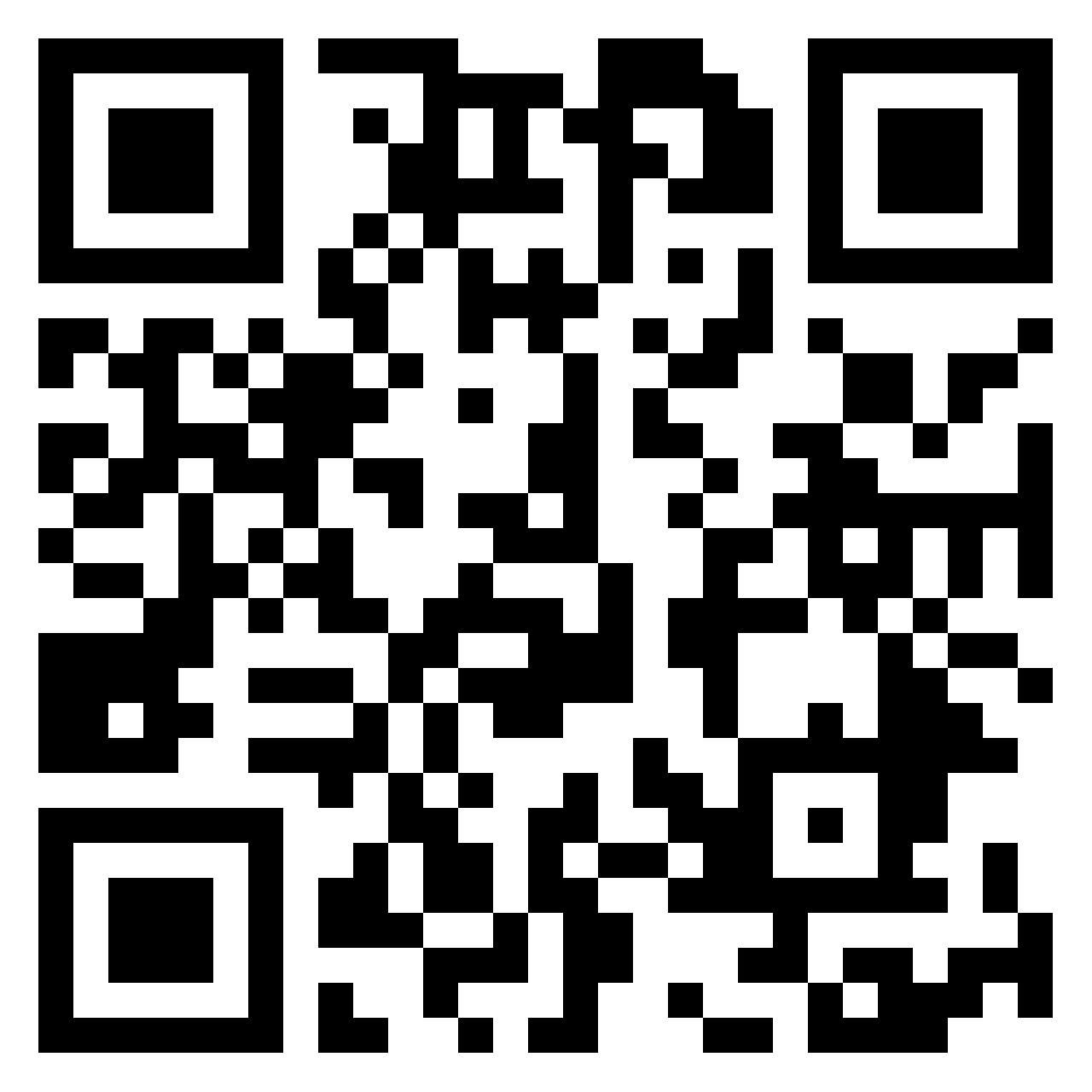 Additional Supports
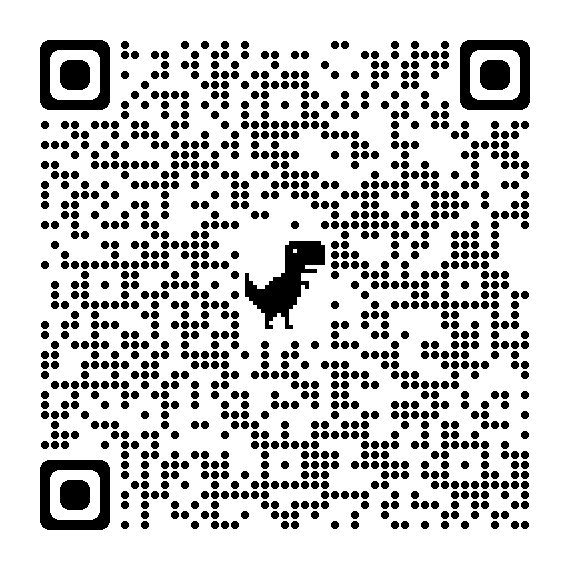 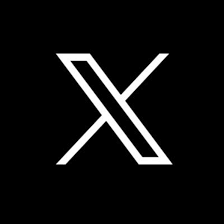 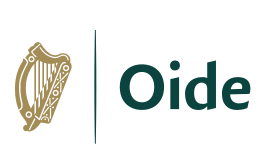 Join our new mailing list to receive news and updates
Visit our website www.oide.ie  
Contact: info@oide.ie
Follow us on X
@Oide_Classics
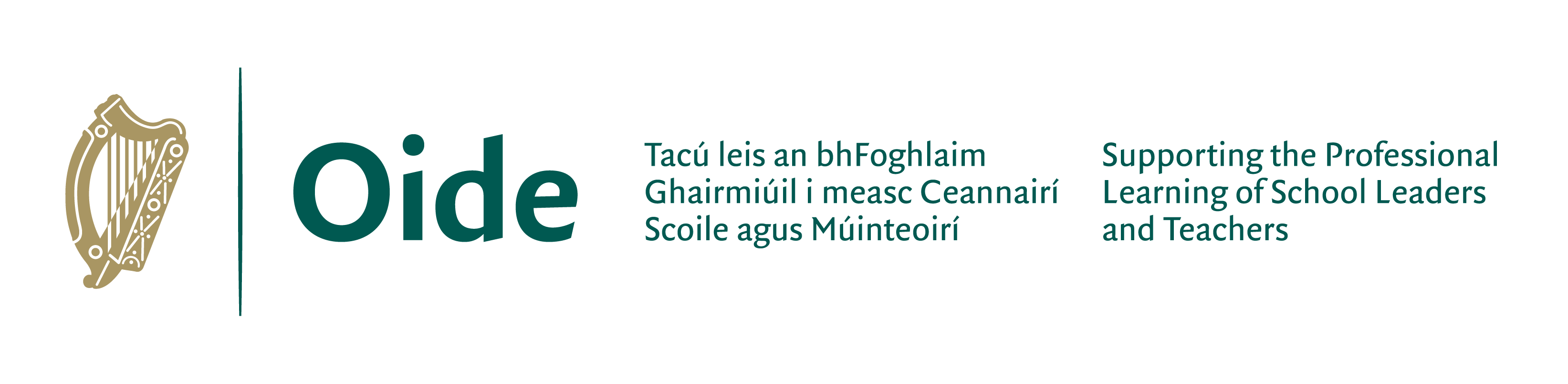 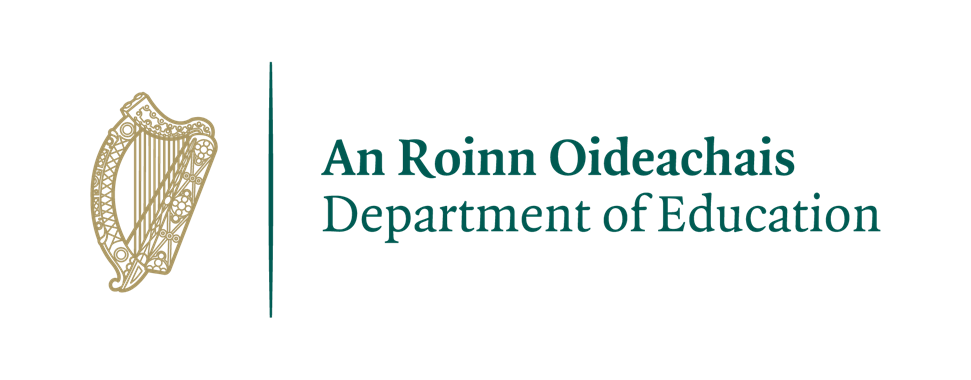 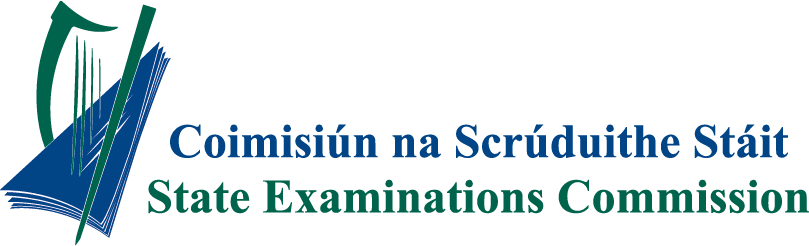 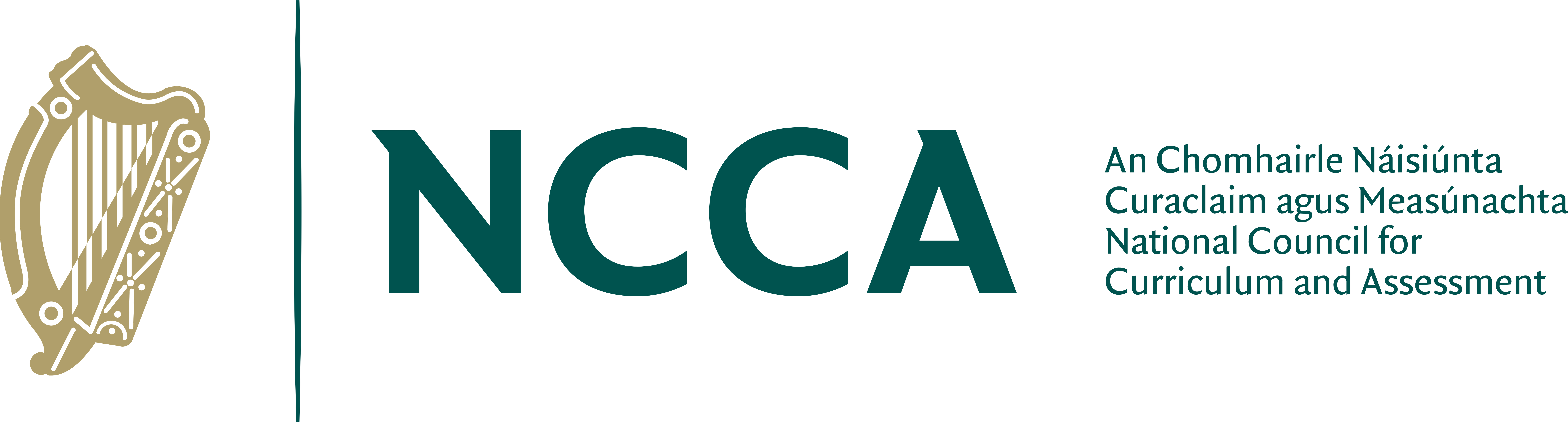 Thank you
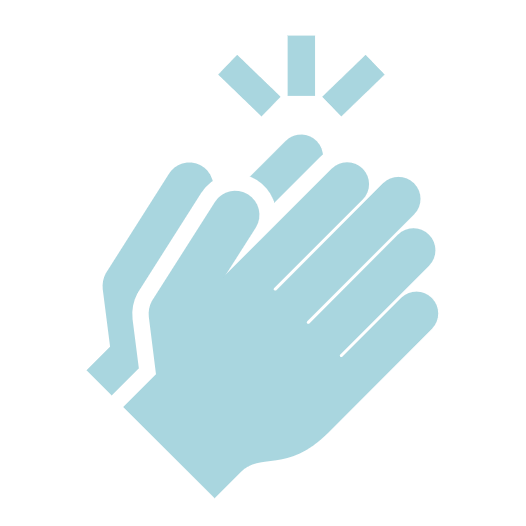